Date: Monday 18th January 2021
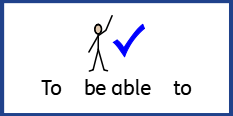 LO: To be able to apply the spelling rules for adding the suffixes –ible and –able.
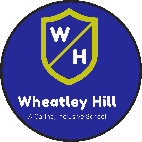 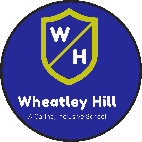 Subject: Reading
They're both common spelling patterns for adjectives and usually sound the same.When we add –ible or –able, we change a verb to an adjective.
They mean 'able to' or 'fit for' - acceptable, understandable, responsible
The following words mean 'able to be' -
available: able to be used or obtained
audible: able to be heard
breakable: able to be broken
visible: able to be seen
Which one is correct? 

understandible or understandable 
terrable or terrible
dependible or dependable
Which one is correct? 

understandible or understandable 
terrable or terrible
dependible or dependable
There are more words ending in  -able (about 900)

There are far fewer ending in  -ible
(less than 200).
A general rule is that if you take away the suffix (able) you are usually left with a root word:
understandable = understand + able
enjoyable = enjoy + able 
comfortable = comfort + able 
dependable = depend + able
What happens if they word ends with y? 
Example: rely or justify
We ‘drop’ the y and add an i.
justify - justifiable
rely - reliable
If the root word ends in 'e' then usually we drop the ‘e‘.
value + able = valuable
desire + able = desirable
move + able = movable
believe + able = believable
excite + able = excitable
As a general rule we aren't left with a root word when we take away the ‘ible’
terrible = terr ×
horrible = horr ×
Visible = vis ×

But there are always exceptions - look at these:
corrupt +ible = corruptible 
destruct + ible = destructible
convert + ible = convertible 
digest + ible = digestible 
access + ible accessible
We also drop the 'e' with ible: 
collapse + ible = collapsible 
response + ible = responsible
sense + ible = sensible
reduce + ible = reducible
Fill in the blanks using your knowledge of this week’s spelling rule.
1. That chair looks (comfort) _____________________.
2. The restaurant was (horr) _____________  and the service was (terror) ___________.
3. I went to see an (incred) ____________film last night.
4. I really had an (enjoy) _____________ evening.
5. The weather was so (change) ____________ yesterday.
6. I hope this isn't (imposs) _____________.
7. The job advert says you need to be (rely) __________, (sense) ___________, and (flex) ____________.
8. The pay is quite (reason) _____________.
9. I'm quite (knowledge) ____________ about spelling now.
10. Her new puppy is very (excite) _____________ and totally (adore) _____________.
Date: Tuesday 19th January 2021
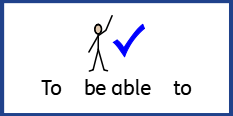 LO: To be able to retrieve information and explain inferences.
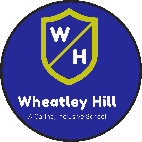 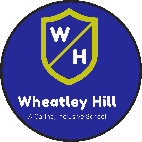 Subject: Reading
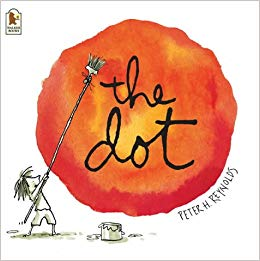 The Dot
Peter H Reynolds
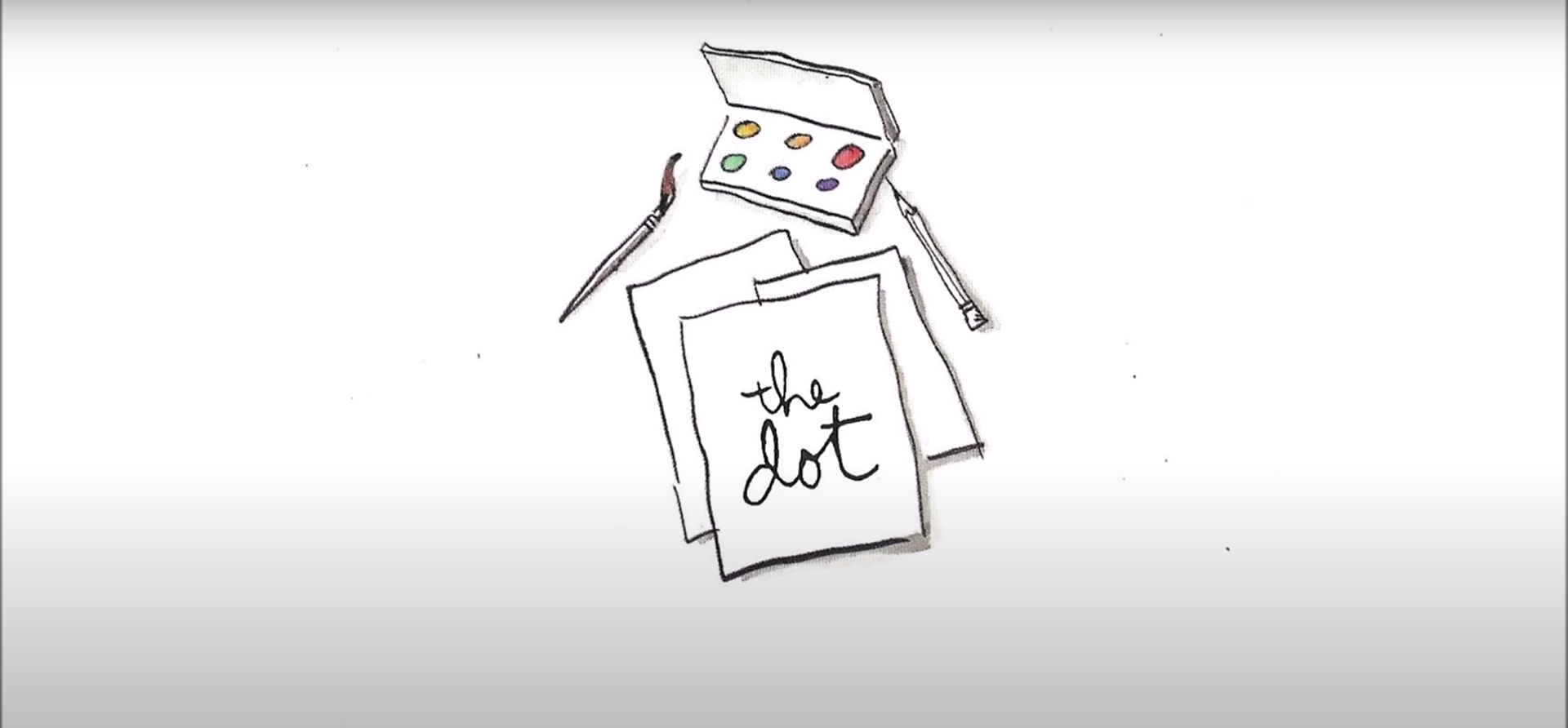 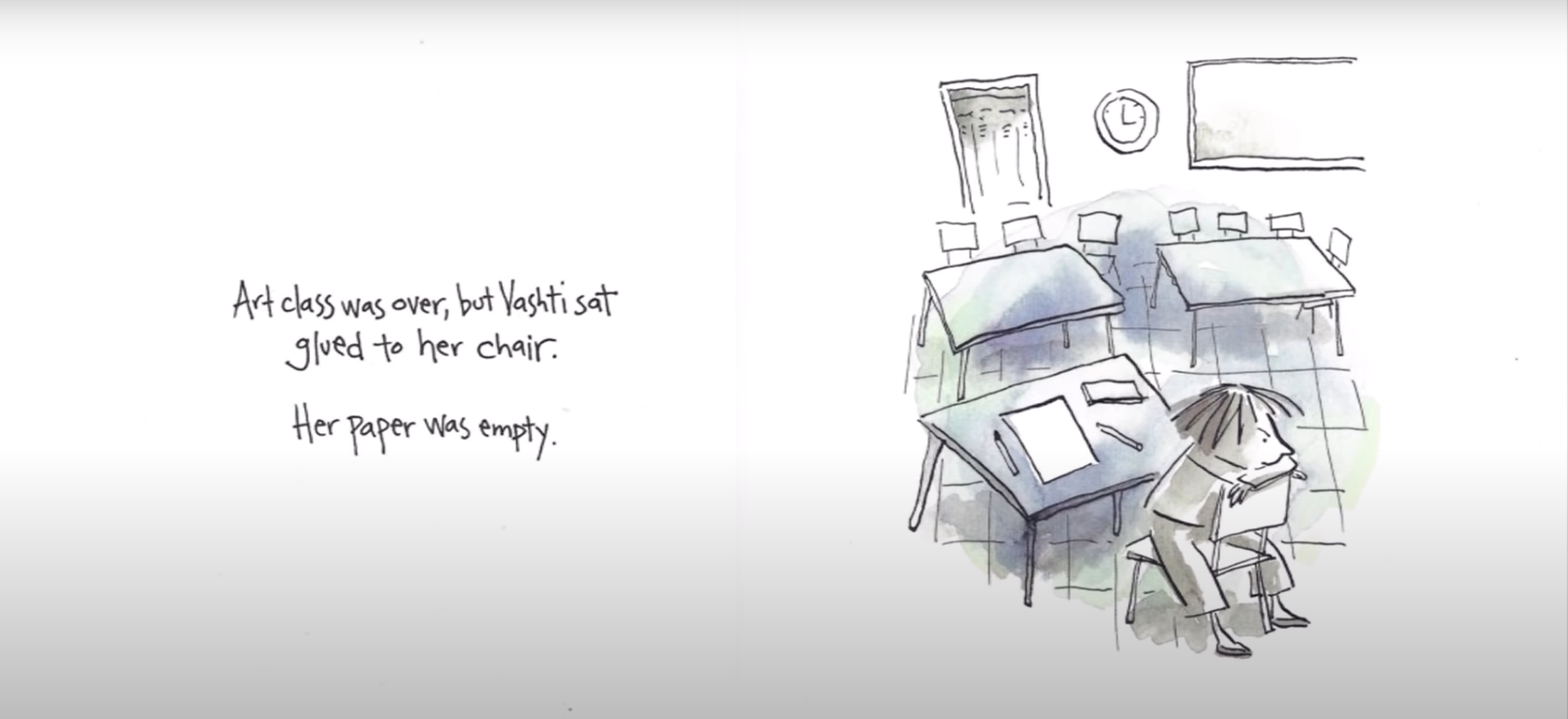 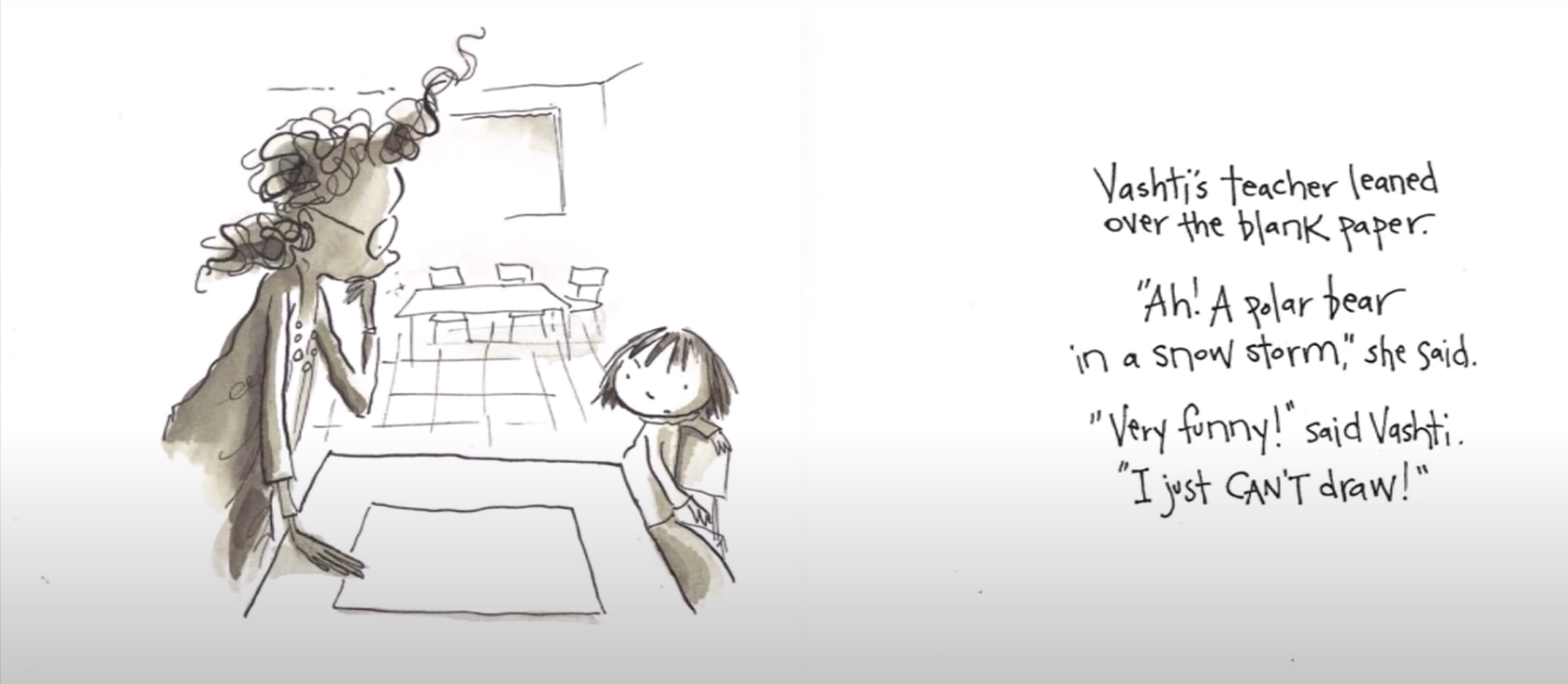 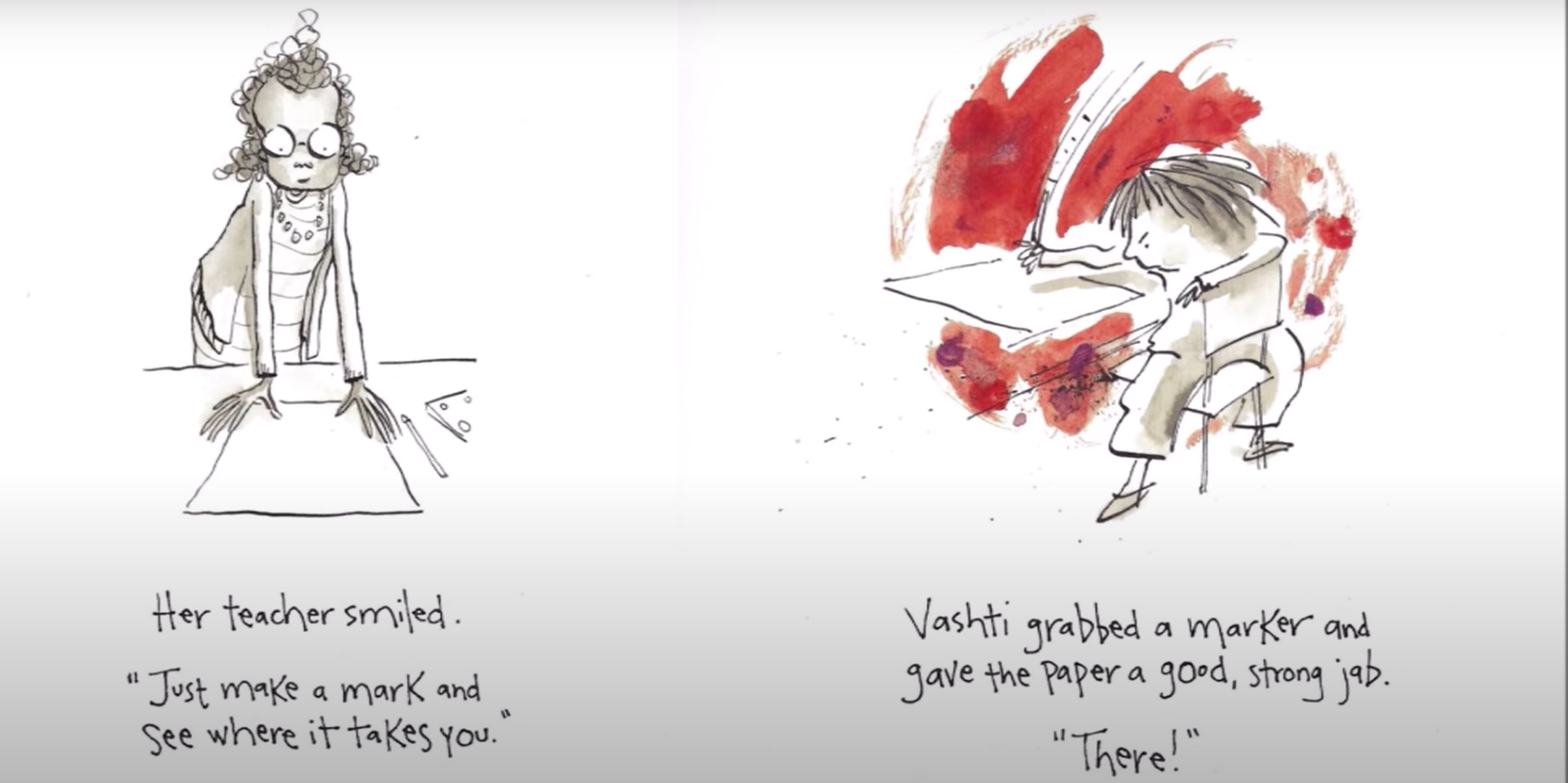 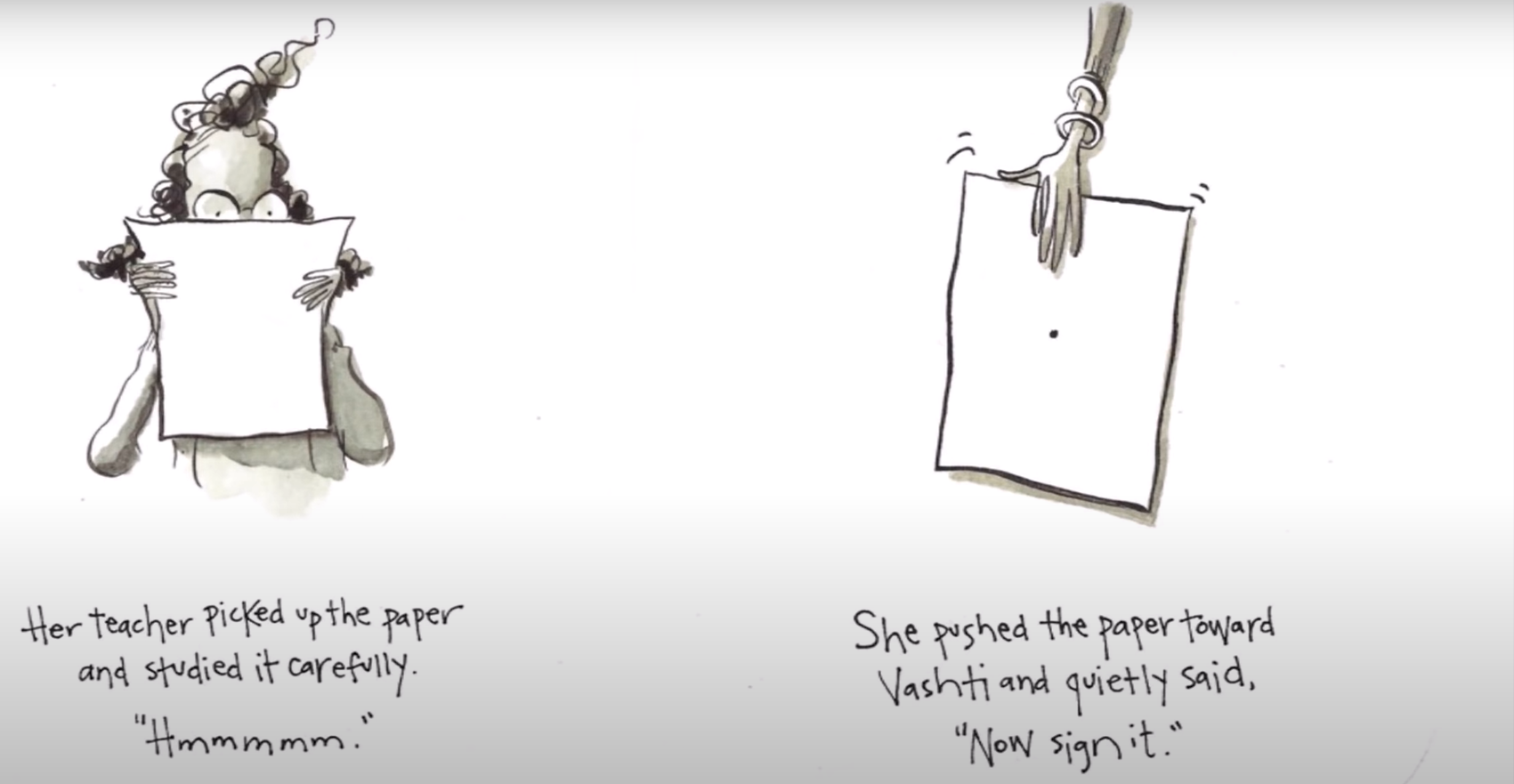 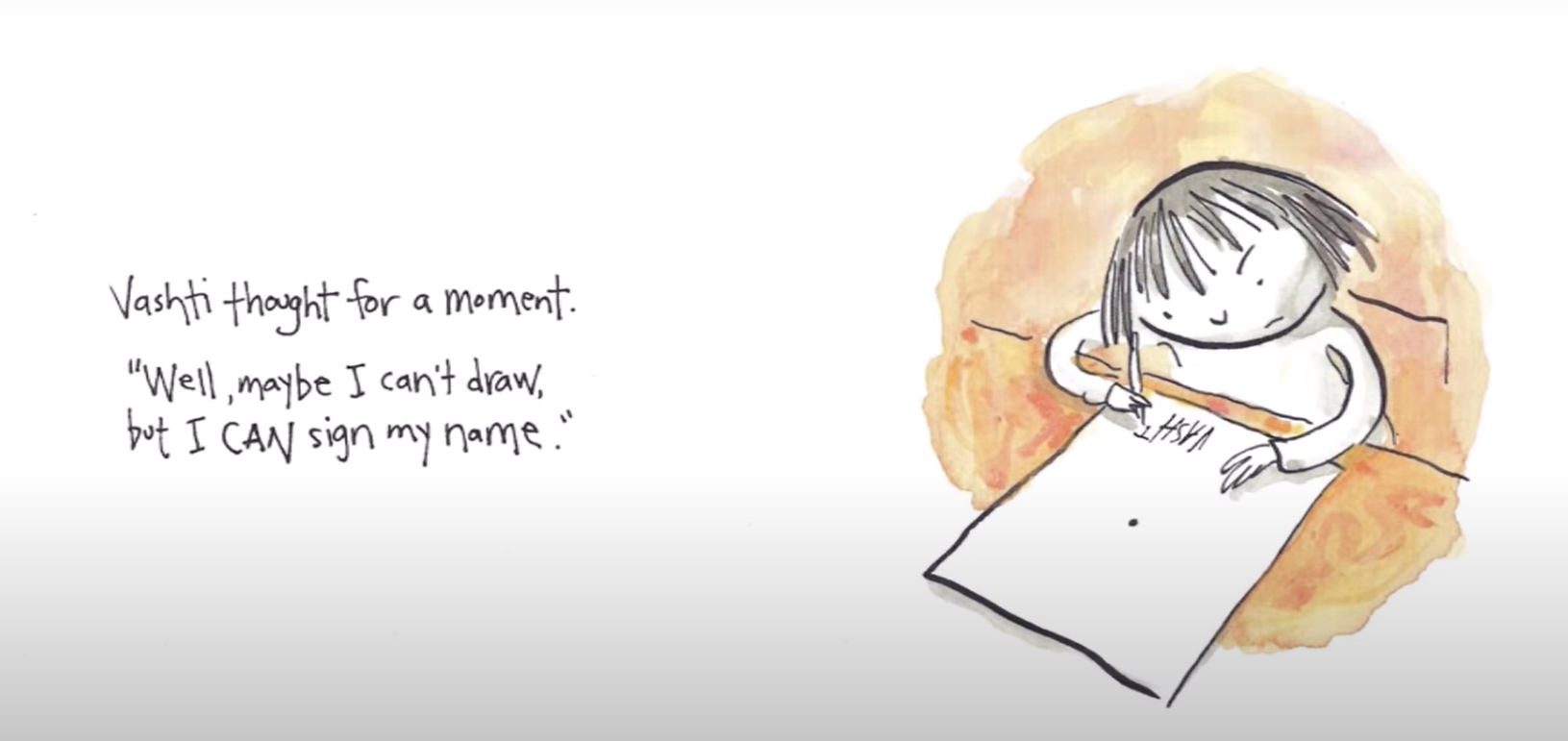 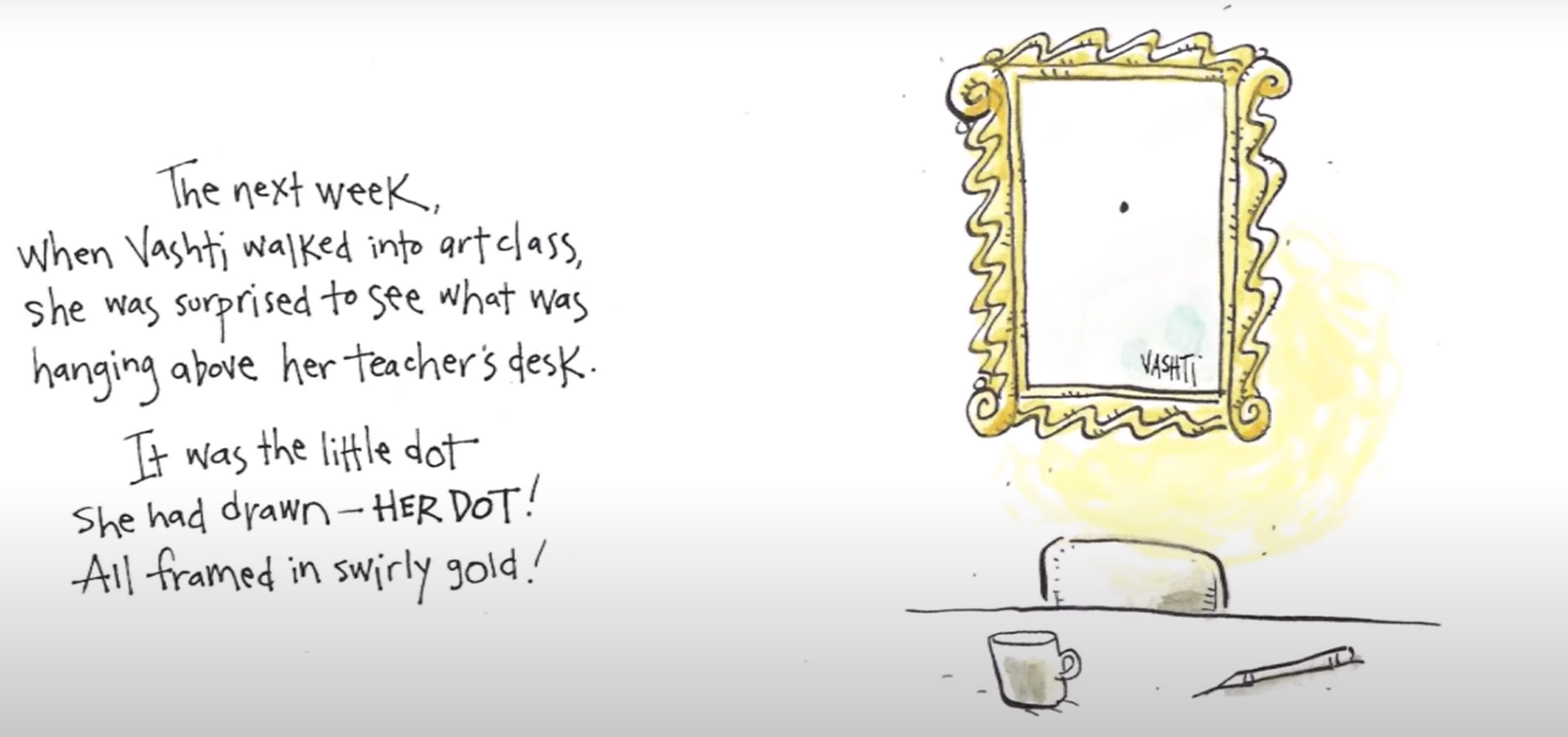 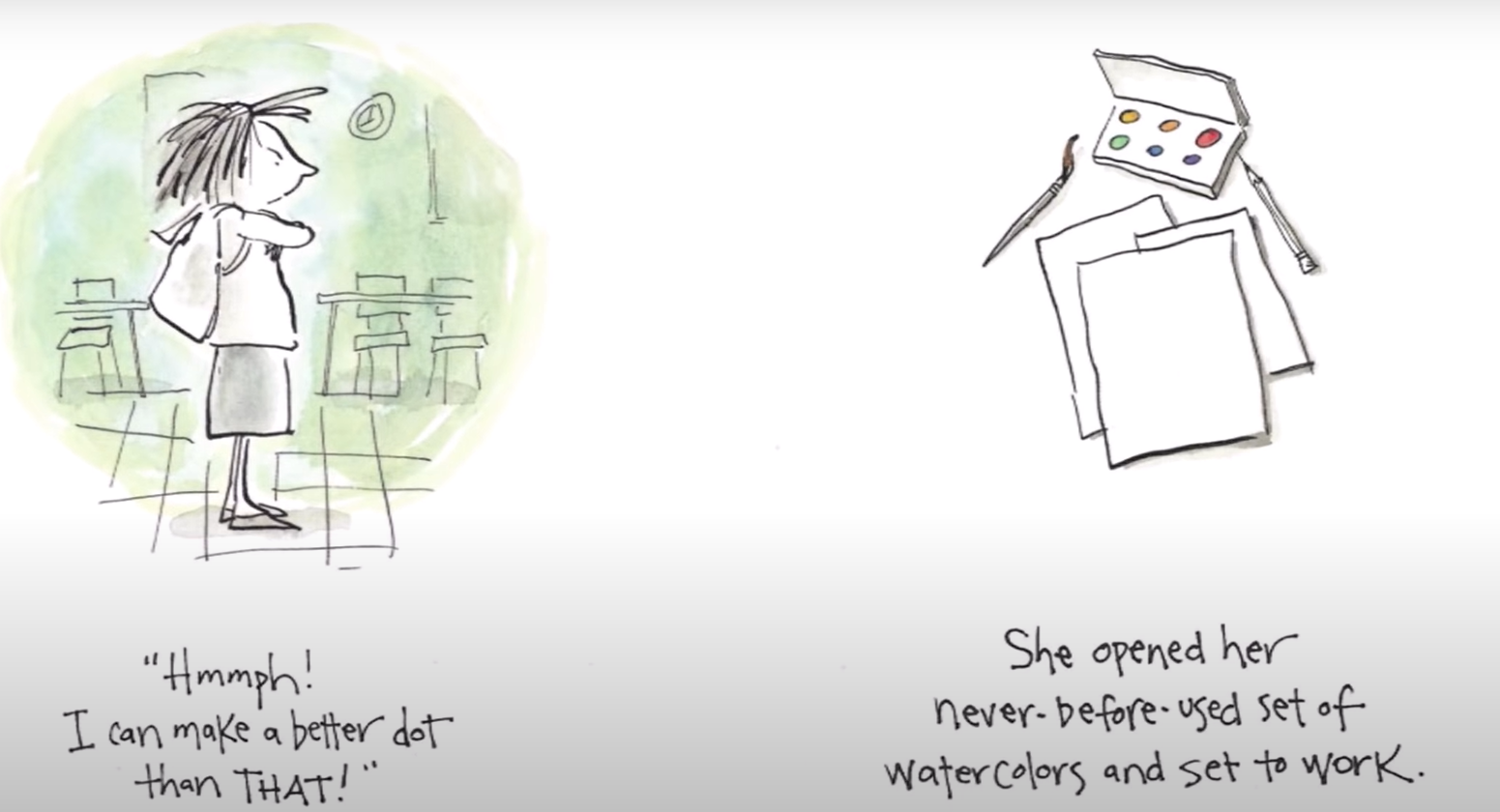 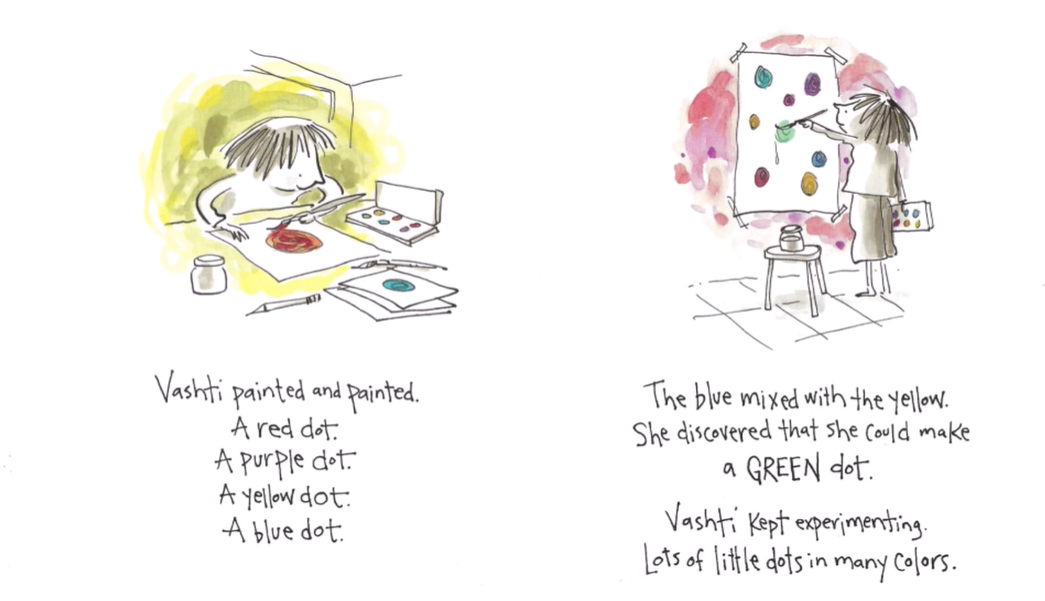 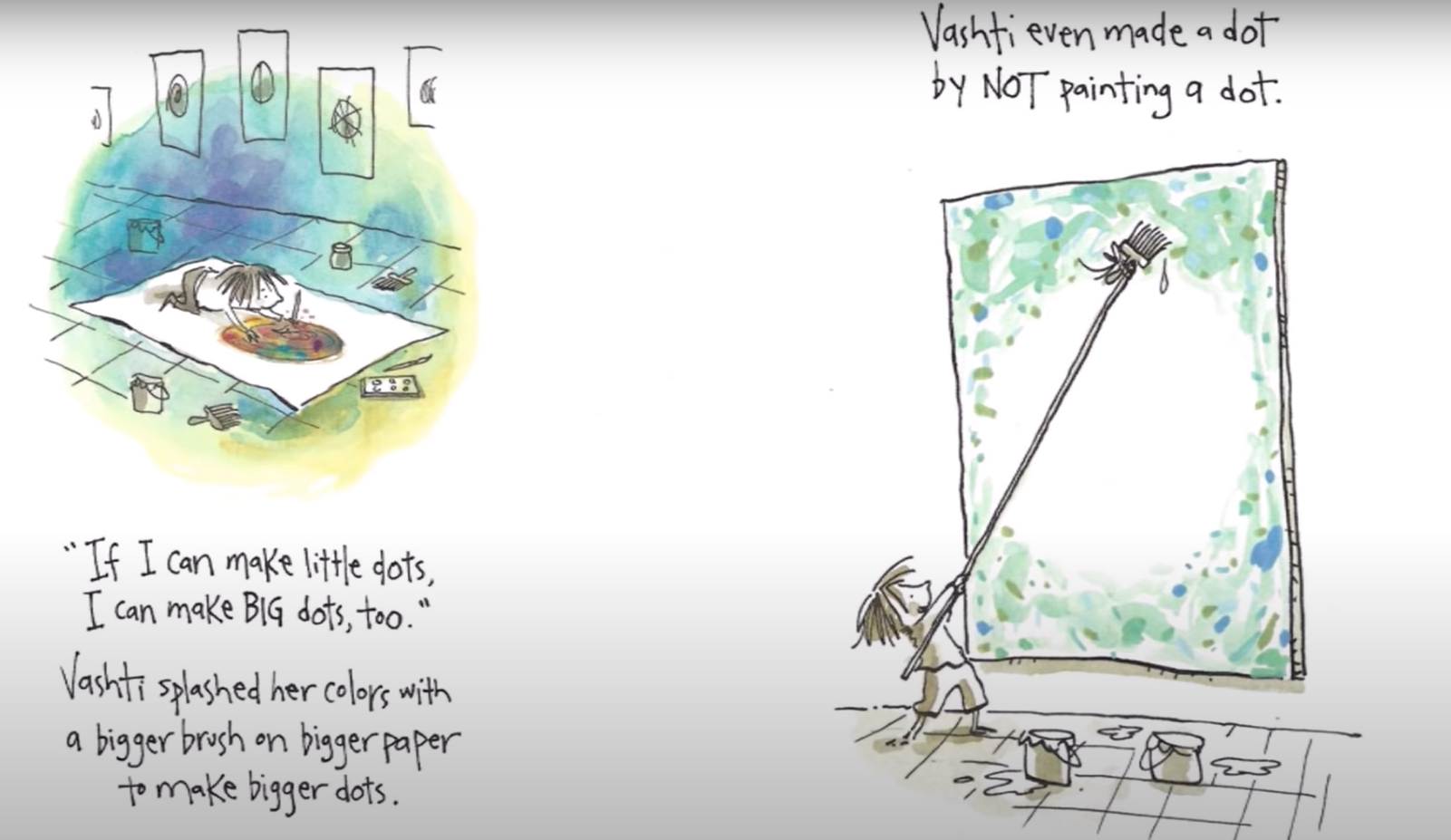 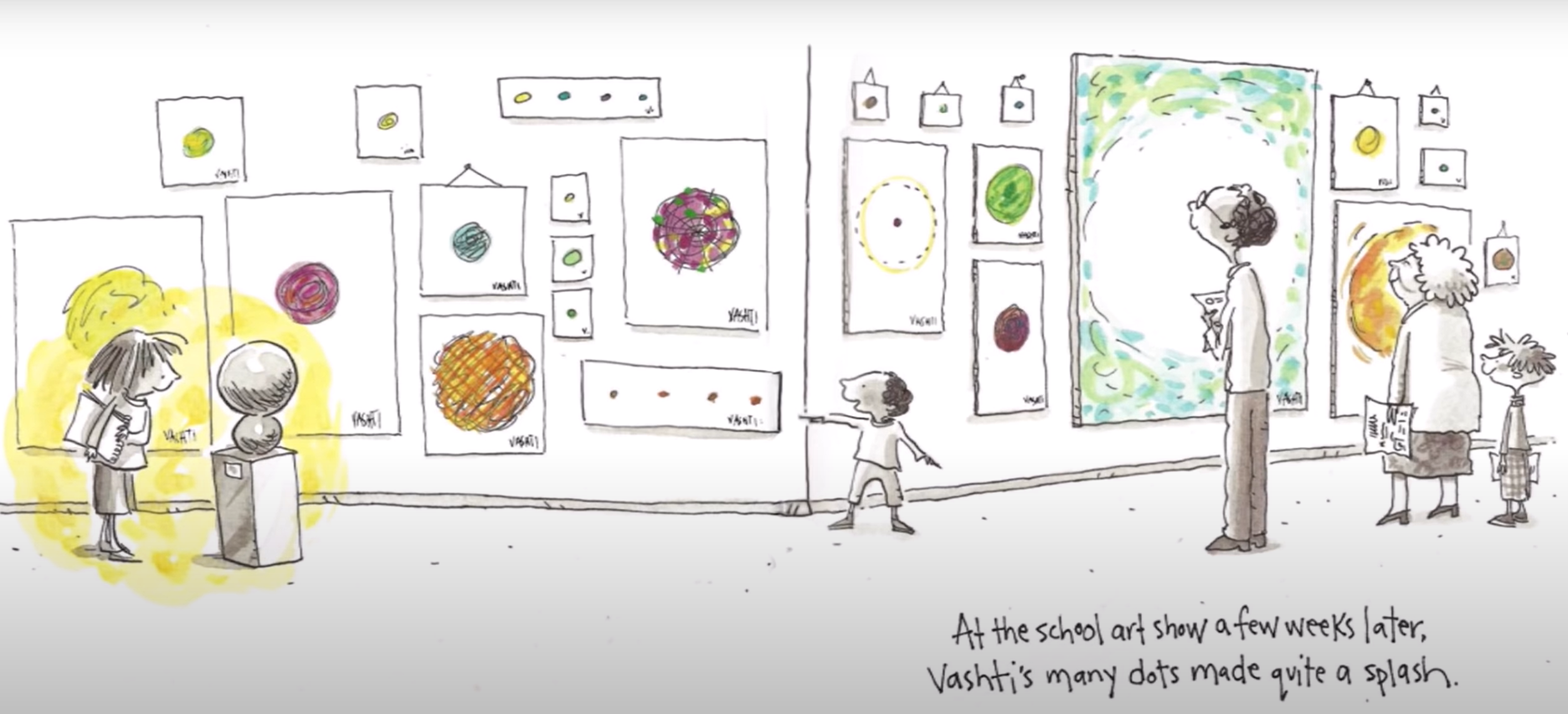 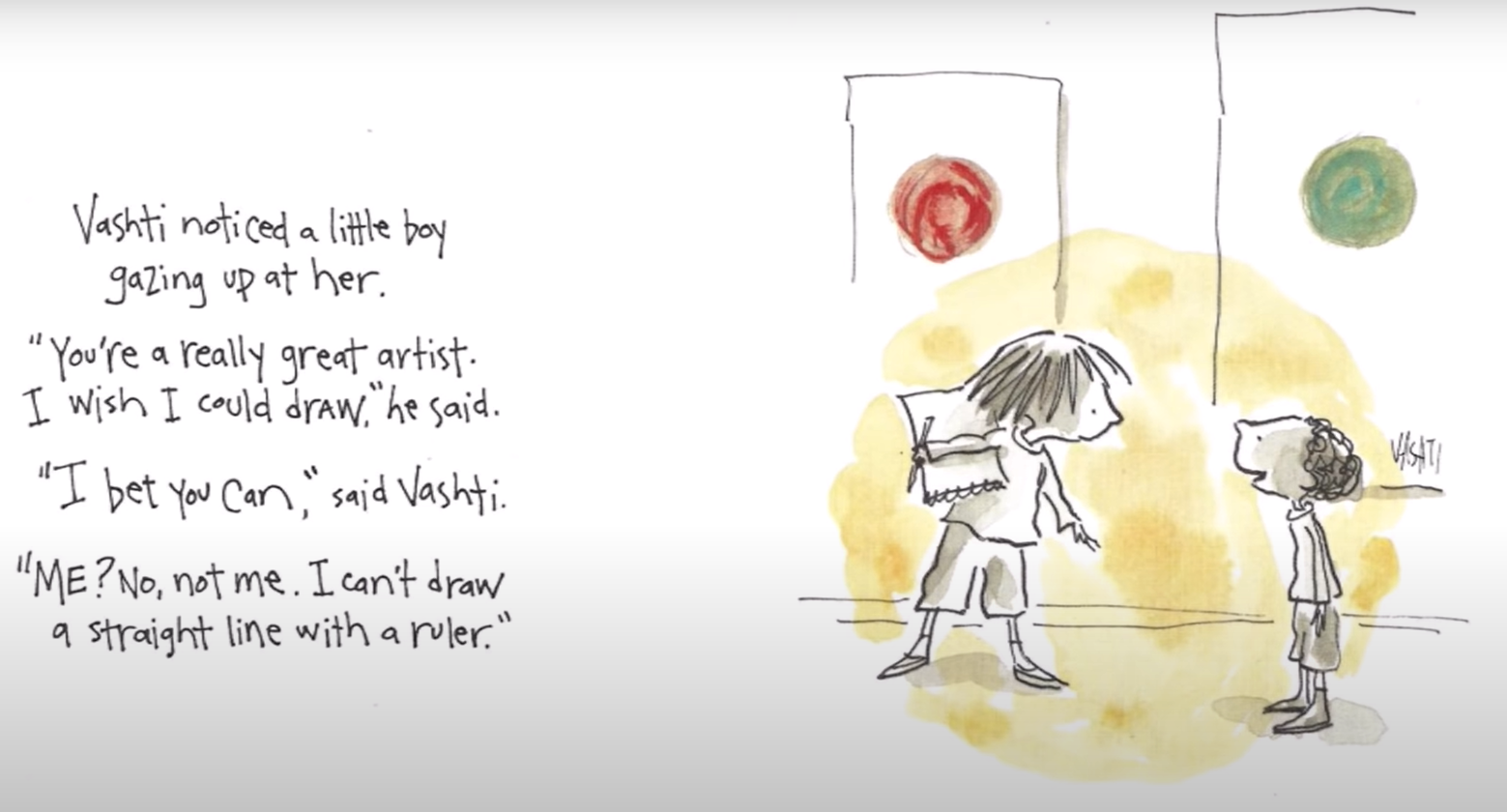 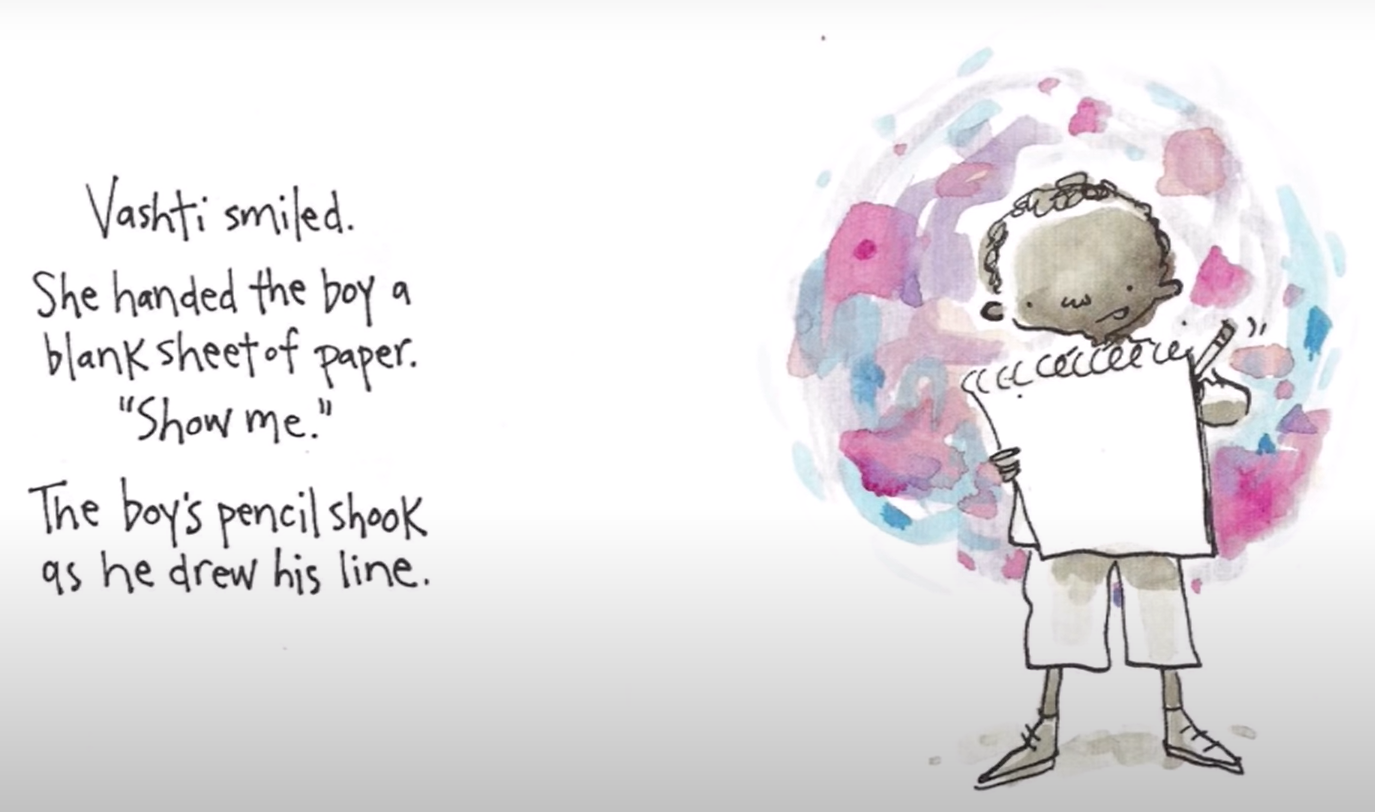 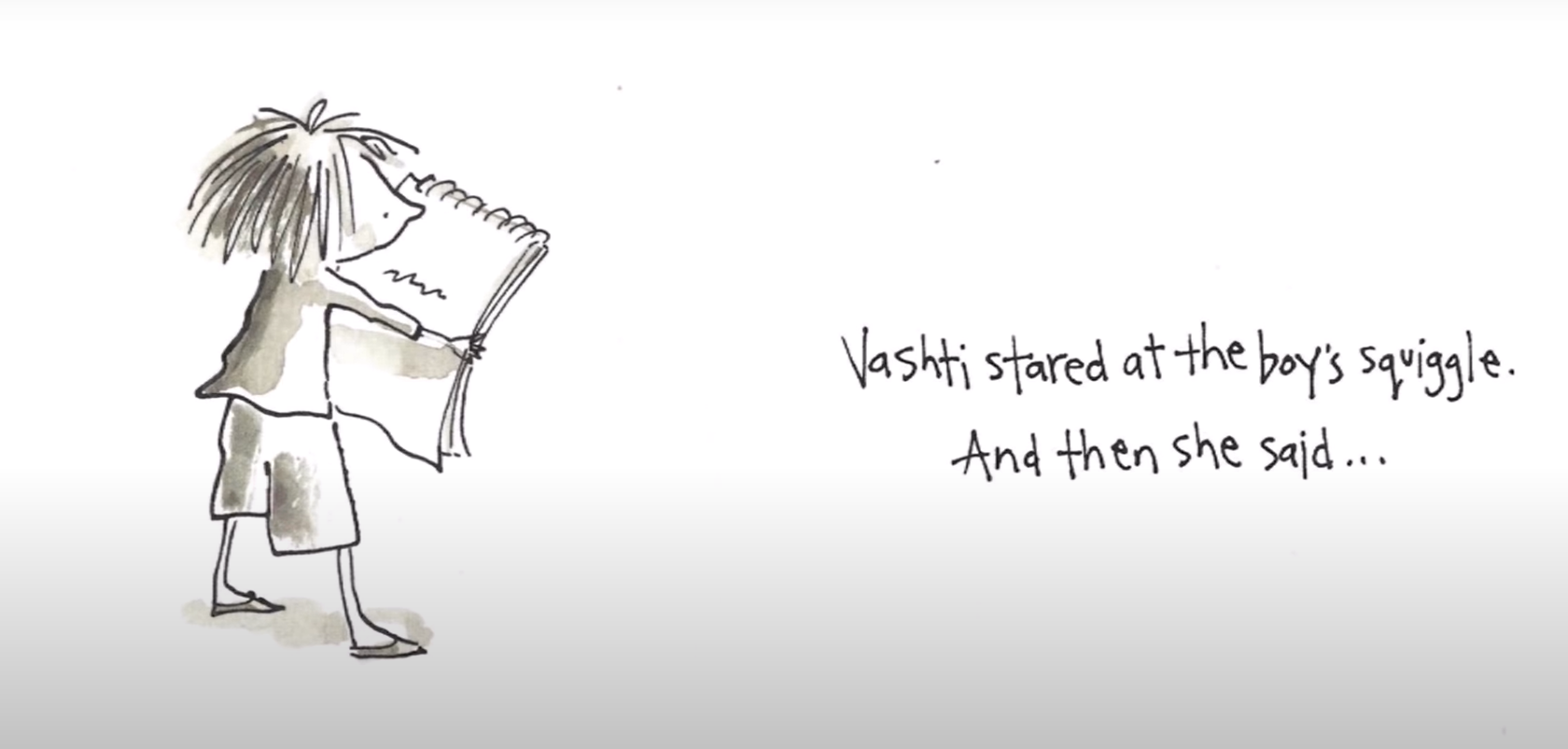 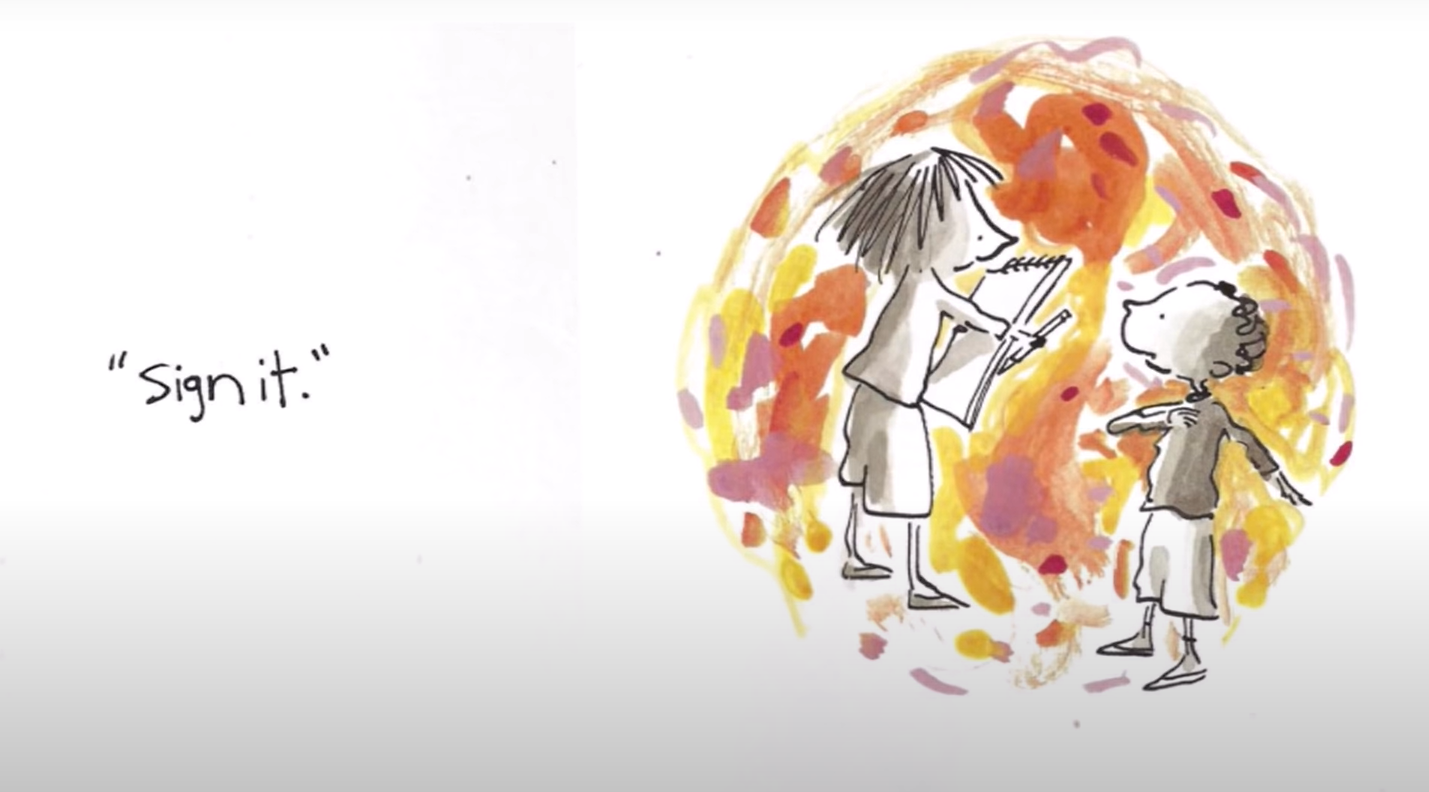 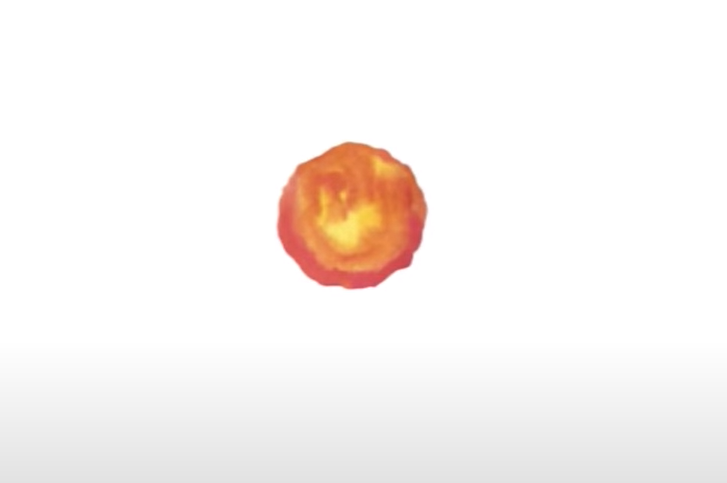 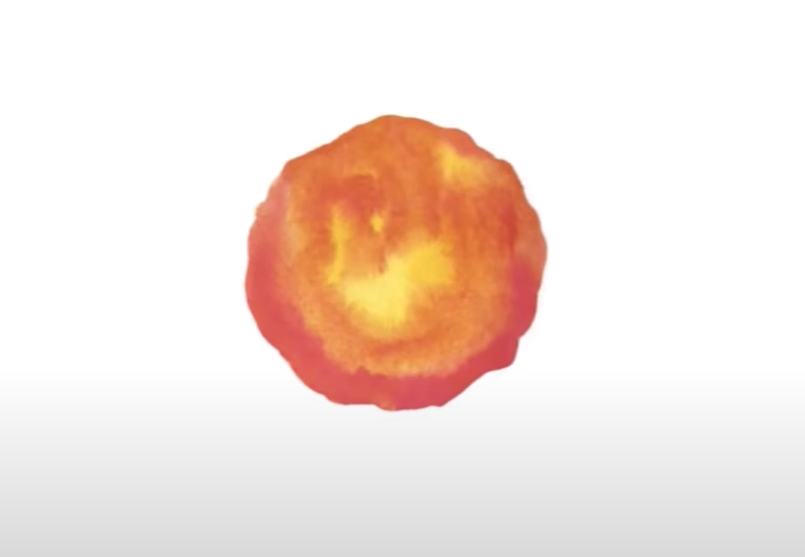 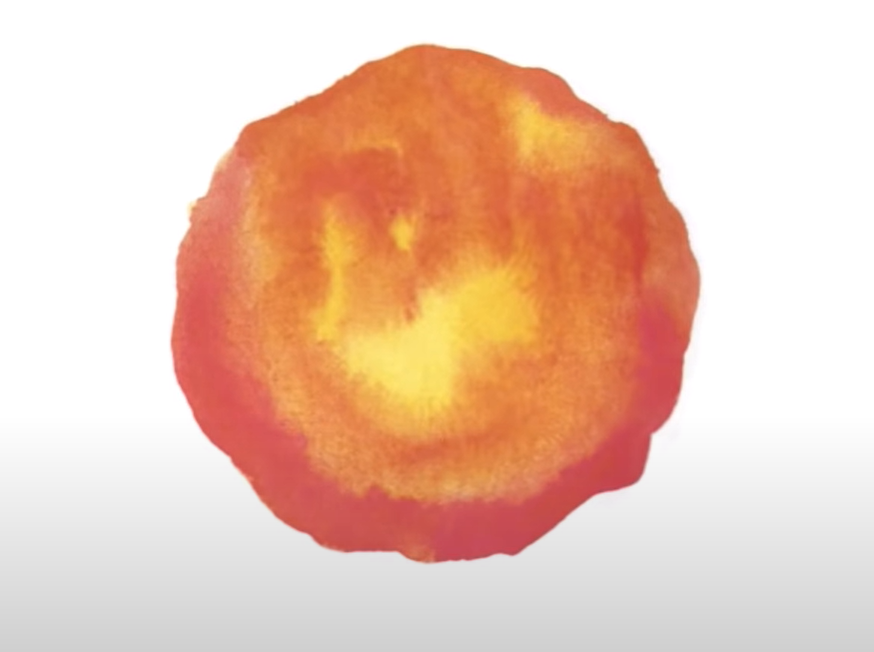 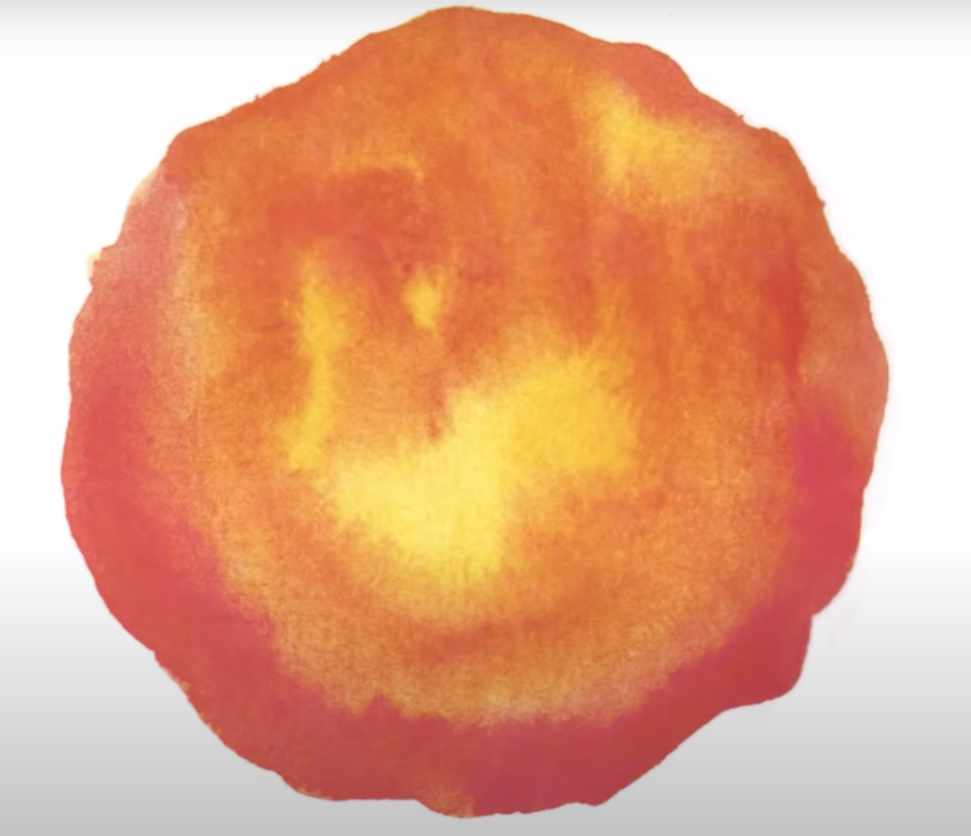 Retrieval
What was the girl’s name?
What did her teacher ask her to do to her piece of paper after she made a dot on it?
What did the teacher do with Vashti’s dot?
Where does Vashti exhibit her dots to the world?
What does Vashti say to the boy at the end of the book?
Explain
‘Ah! A polar bear in a snow storm,’ she said.

Explain this joke.
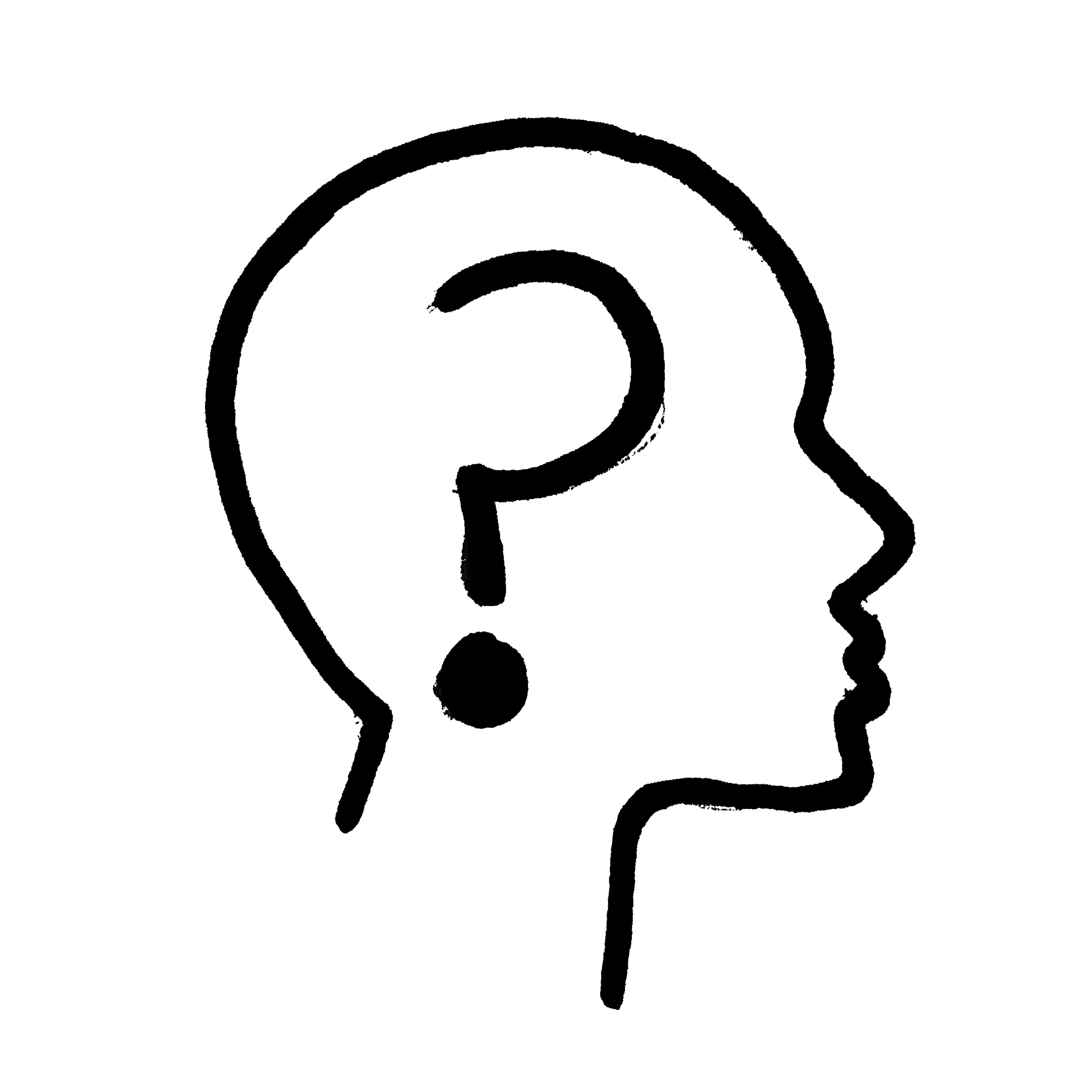 Explain
Vashti’s teacher then frames her artwork and puts it above her desk.

Why do you think she did this? Write an internal monologue, explaining what the teacher was thinking.
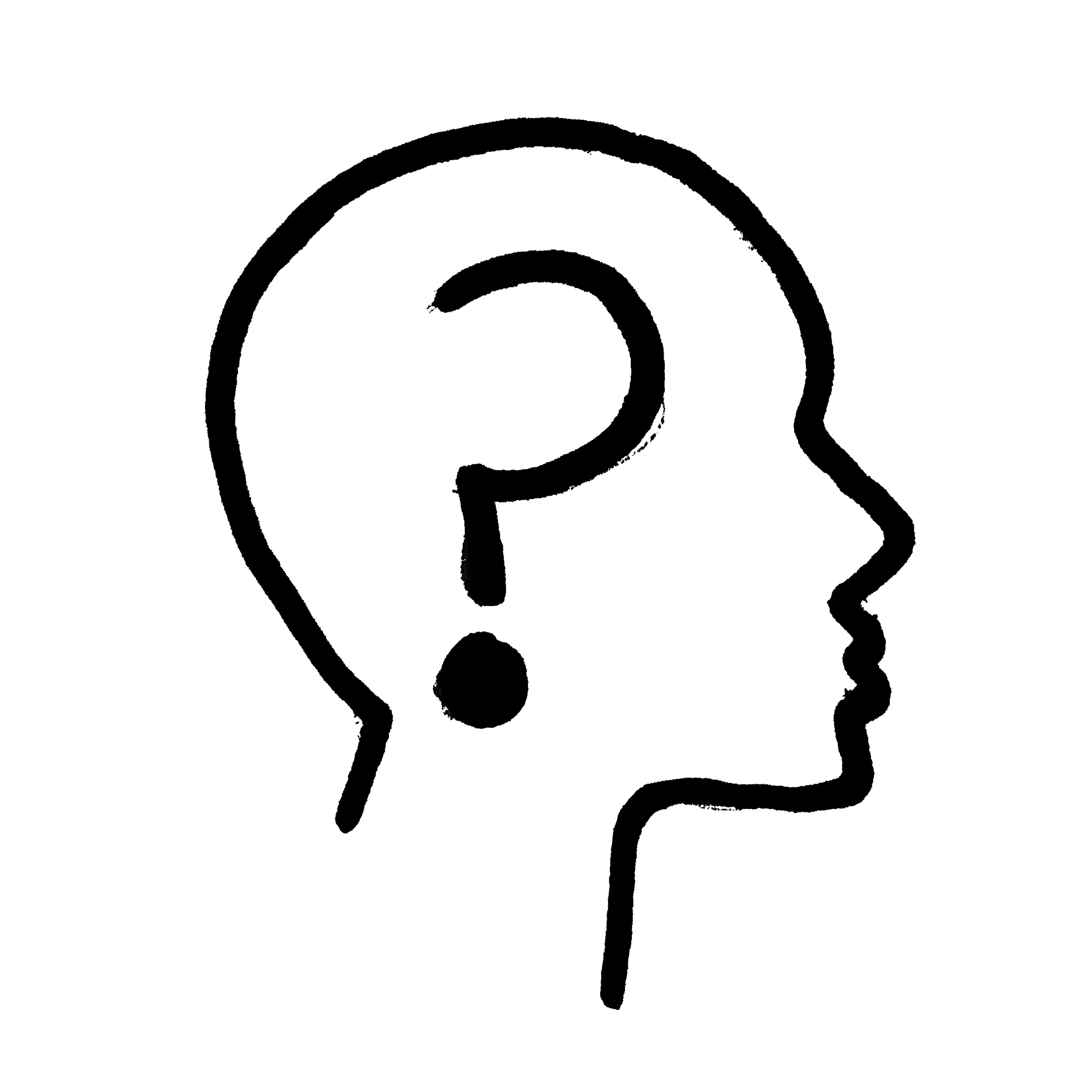 Explain
Why does Vashti keep painting dots?

What do you think we can learn from Vashti?
Predict
What might happen in a sequel to this book?

Come up with one likely scenario and one unlikely scenario and be prepared to present them back to the class. Justify each using the text.
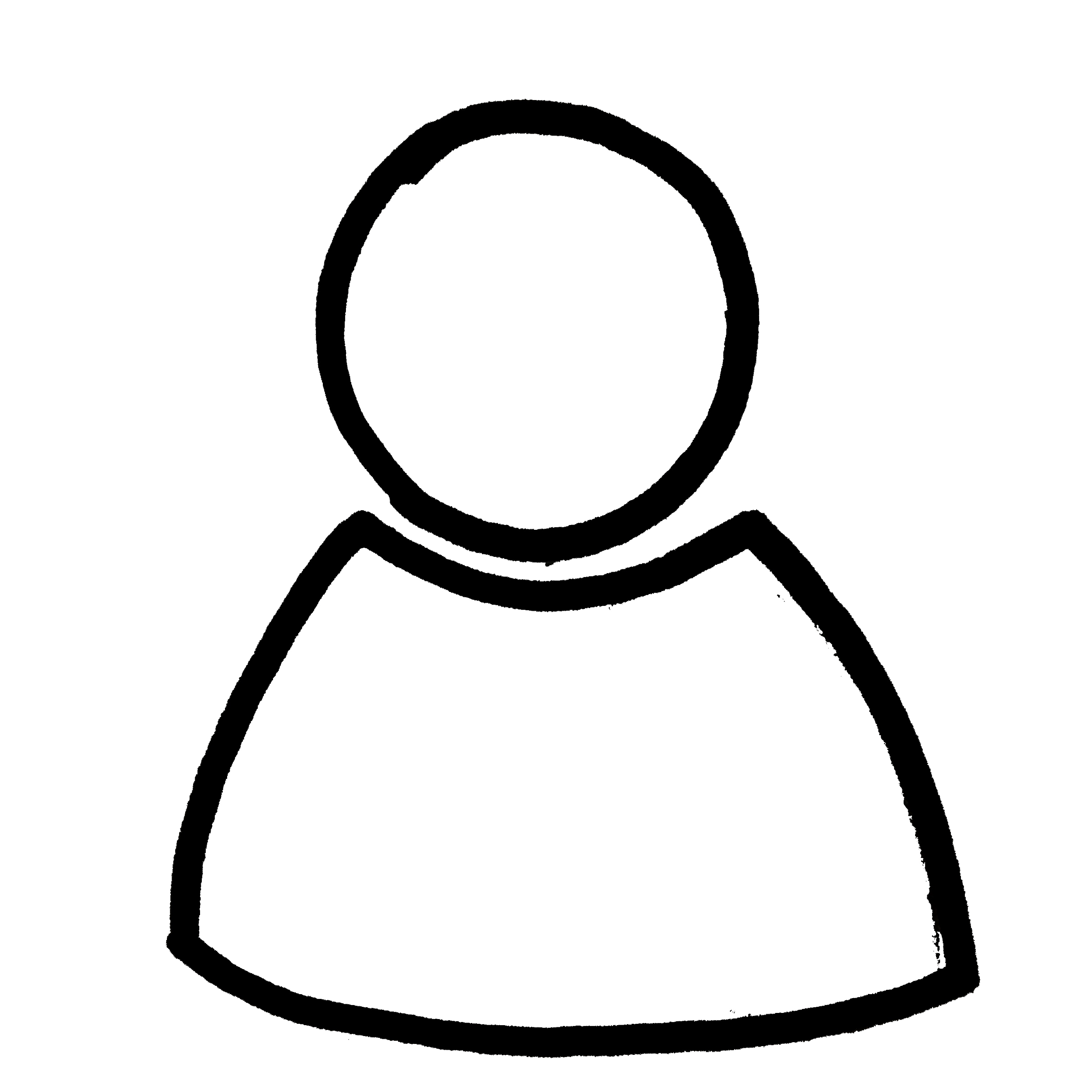 Infer
What do you think is the moral of this story?

Why do you think this?
Date: Wednesday 20th January 2021
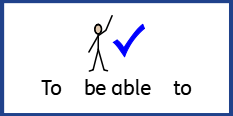 LO: To be able to retrieve information and explain inferences.
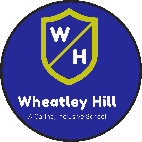 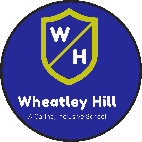 Subject: Reading
Drive
Incubus
https://www.youtube.com/watch?v=fgT9zGkiLig&ob=av2n
Drive, by Incubus – Lyrics

SometimesI feel the fear ofUncertainty stinging clearAnd I, can't help but ask myself how much I'll let the fearTake the wheel and steer
It's driven me before and seems to have a vagueHaunting mass appealBut lately I'm beginning to find that IShould be the one behind the wheel
Whatever tomorrow brings I'll be thereWith open arms and open eyes yeahWhatever tomorrow bringsI'll be there, I'll be there
So, if IDecide to waiver myChance to be one ofThe hiveWill I choose water over wineAnd hold my own and drive?

Aah ah ooo
It's driven me before and it seems to be the wayThat everyone else gets aroundBut lately I'm beginning to find that whenI drive myself my light is found
Whatever tomorrow brings I'll be thereWith open arms and open eyes yeahWhatever tomorrow bringsI'll be there I'll be there
Would you choose water over wine?Hold the wheel and drive
Whatever tomorrow brings I'll be thereWith open arms and open eyes yeahWhatever tomorrow bringsI'll be there I'll be there
Turutu turutu turututuruNo no no no noTurutu turutu turututuruNo no no no no
Vocabulary Check
Sometimes, I feel the fear of the uncertainty
It seems to have a vague, haunting mass appeal
So if I decide to waiver my chance
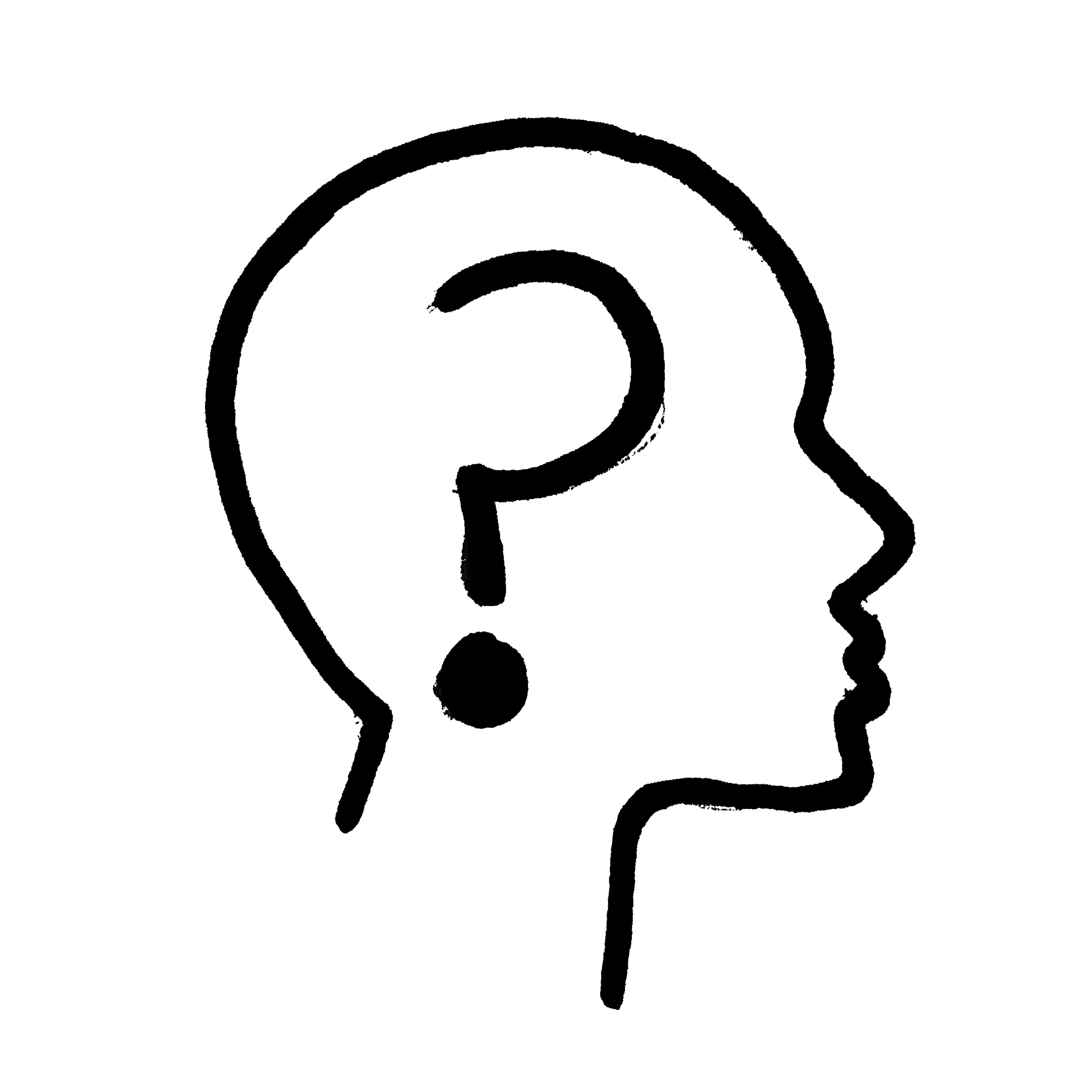 Explain
‘Sometimes I feel the fear of uncertainty’

Explain this lyric.
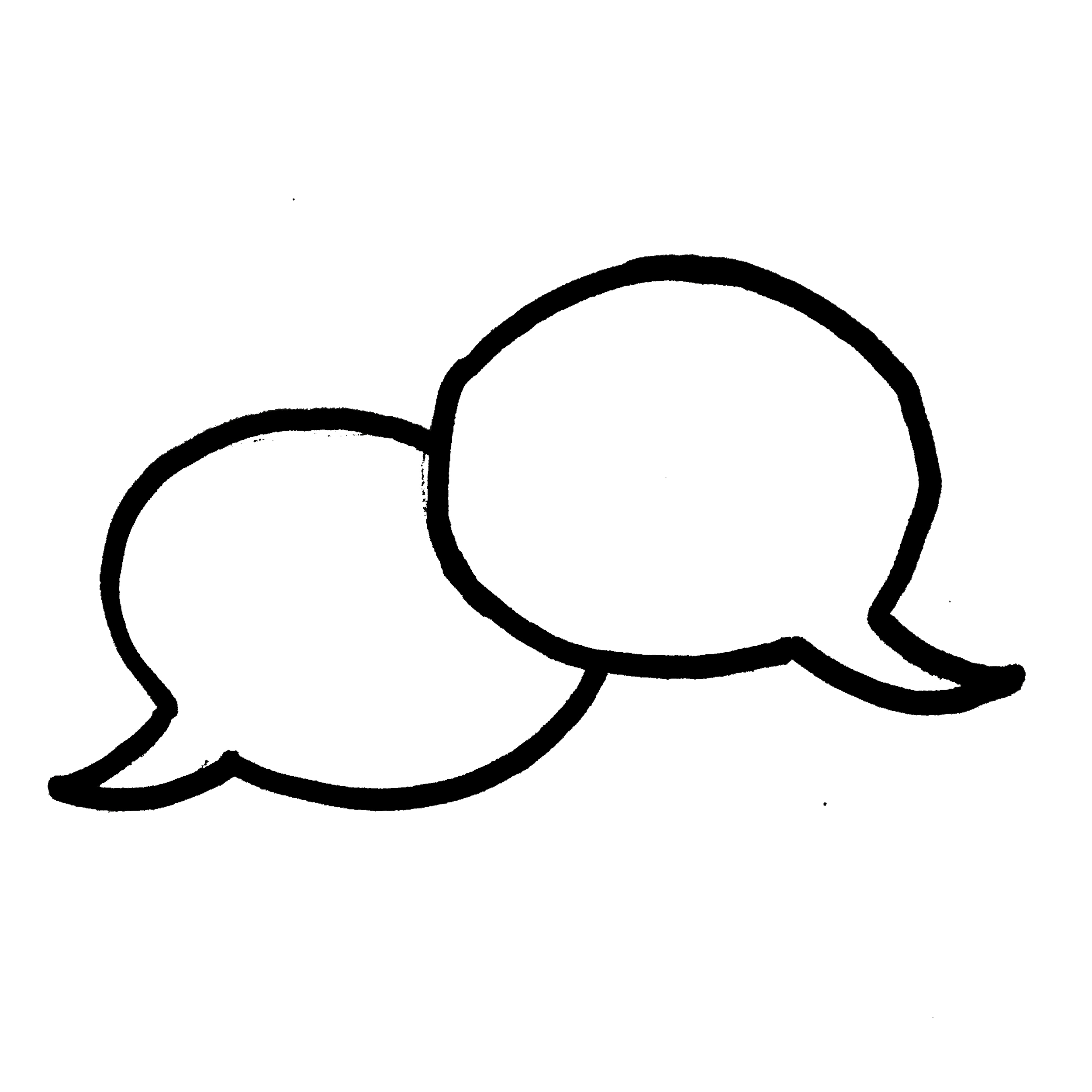 Infer
I can’t help but ask myself how much I’ll let the fear, take the wheel and steer.

What do you think it means to ‘let the fear take the wheel and steer’?
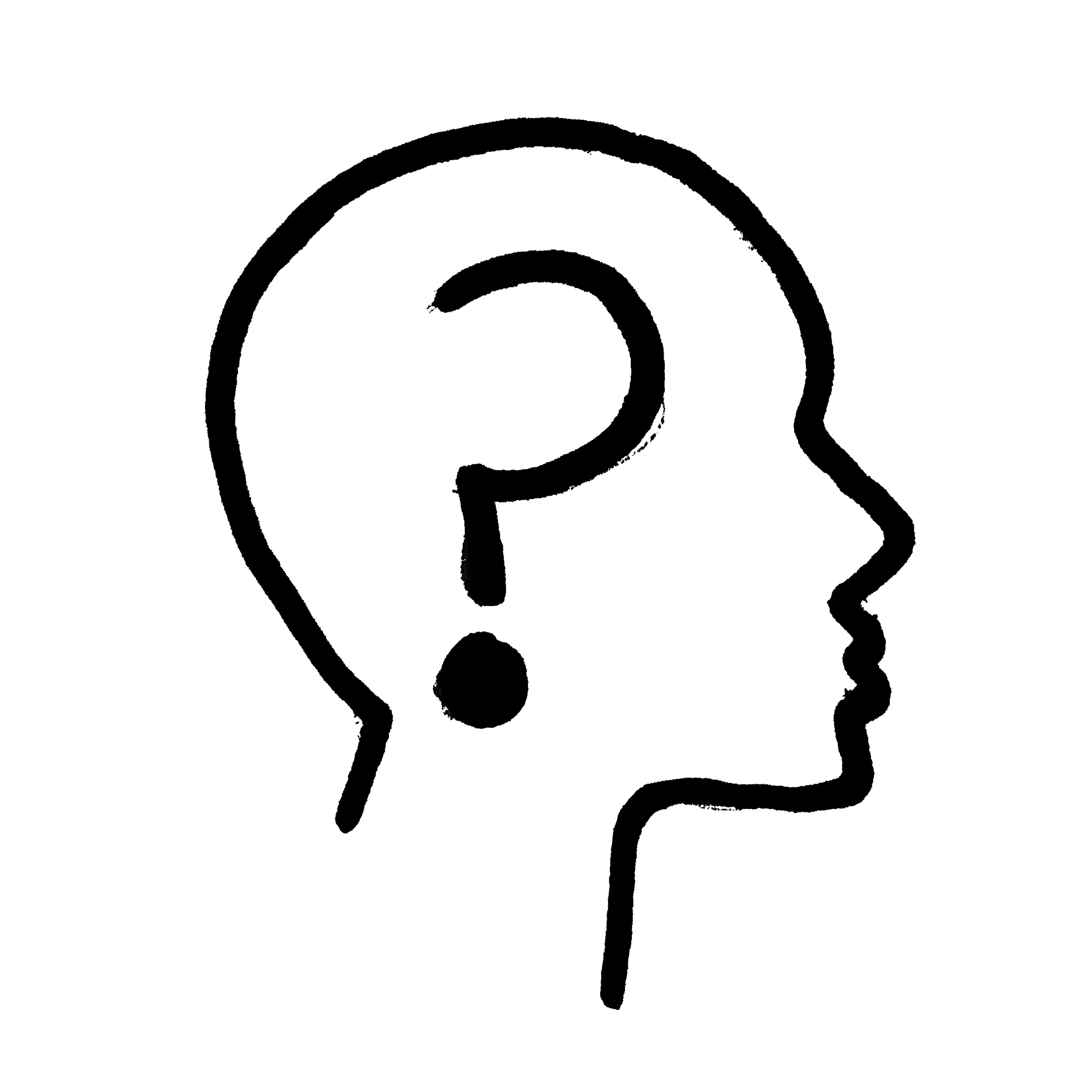 Infer
‘It’s driven me before’

What insight does this give you into the lyricists life?
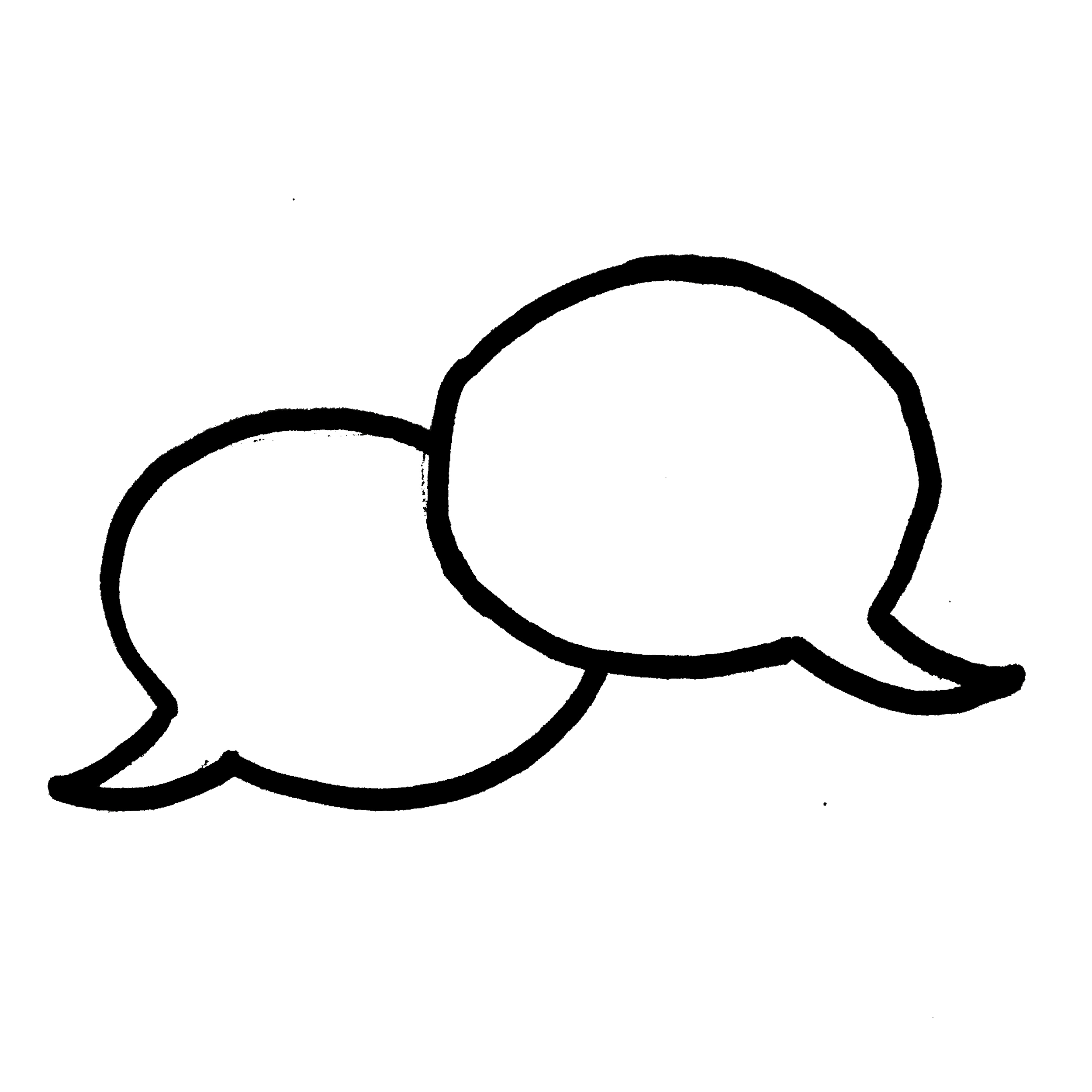 Infer
‘It seems to have a vague, haunting mass appeal’

What do you think the lyricist is saying about society in this line?
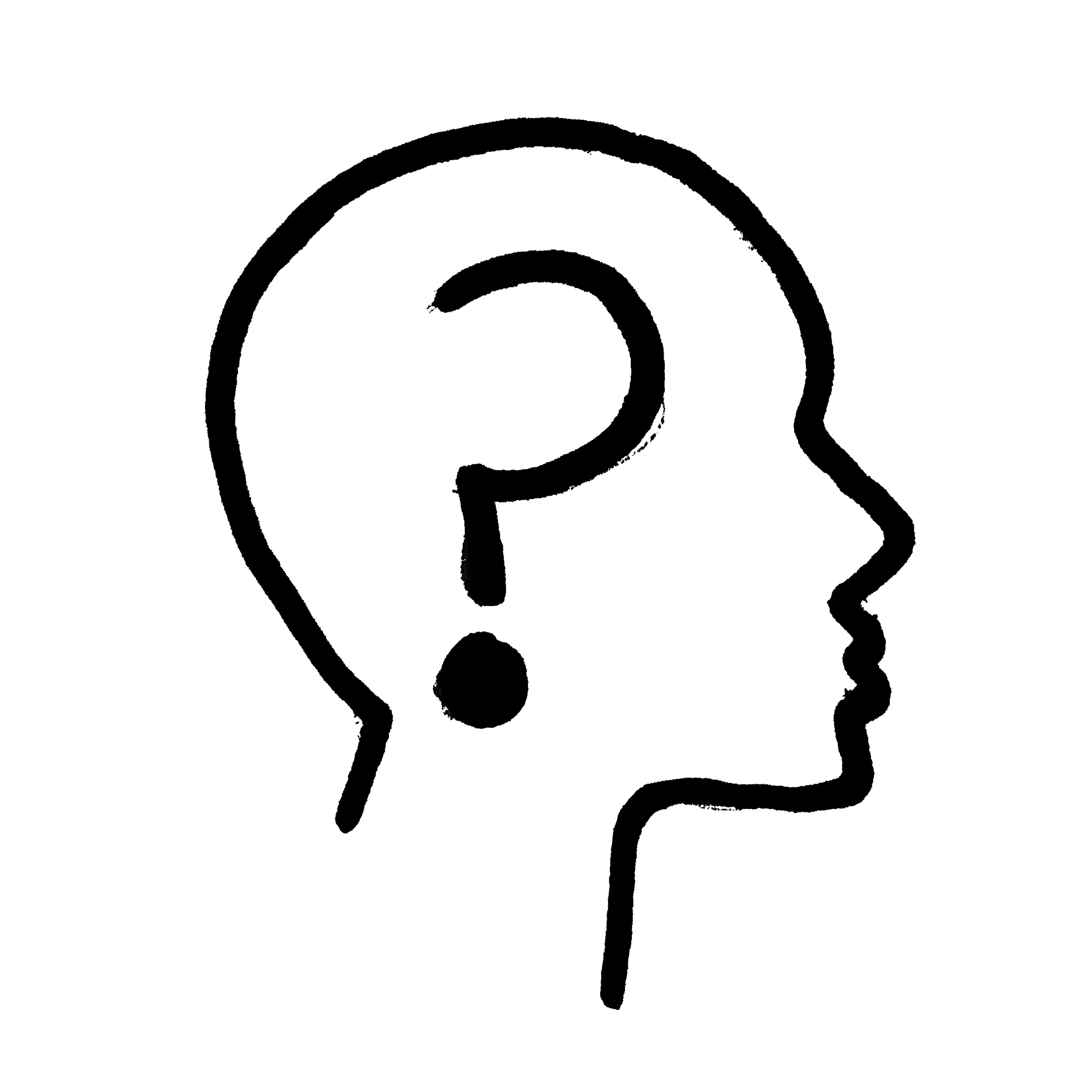 Infer
‘Will I choose water over wine?’

What do you think this lyric means? What would happen in each scenario?
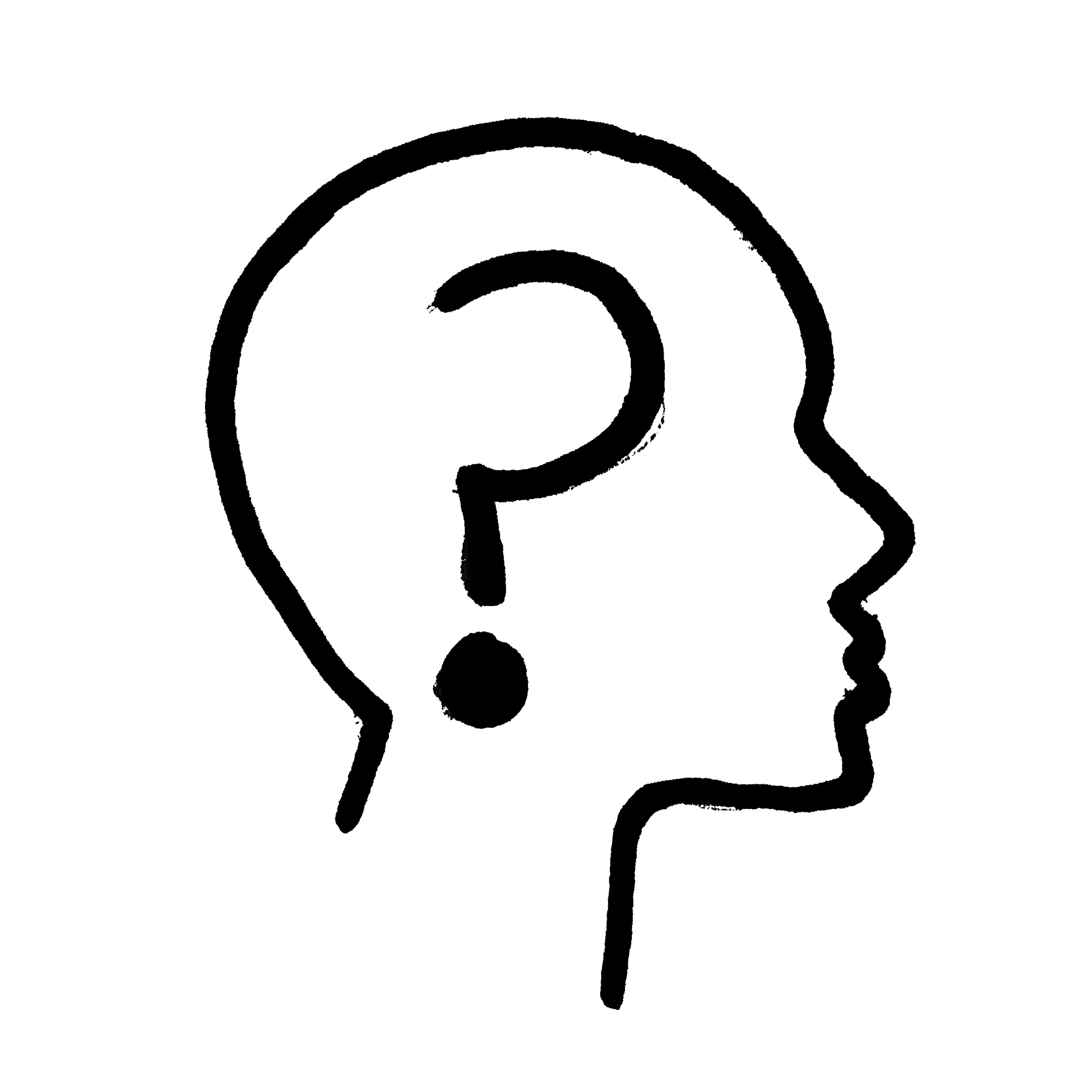 Summarise
What do you think is the message of this song?
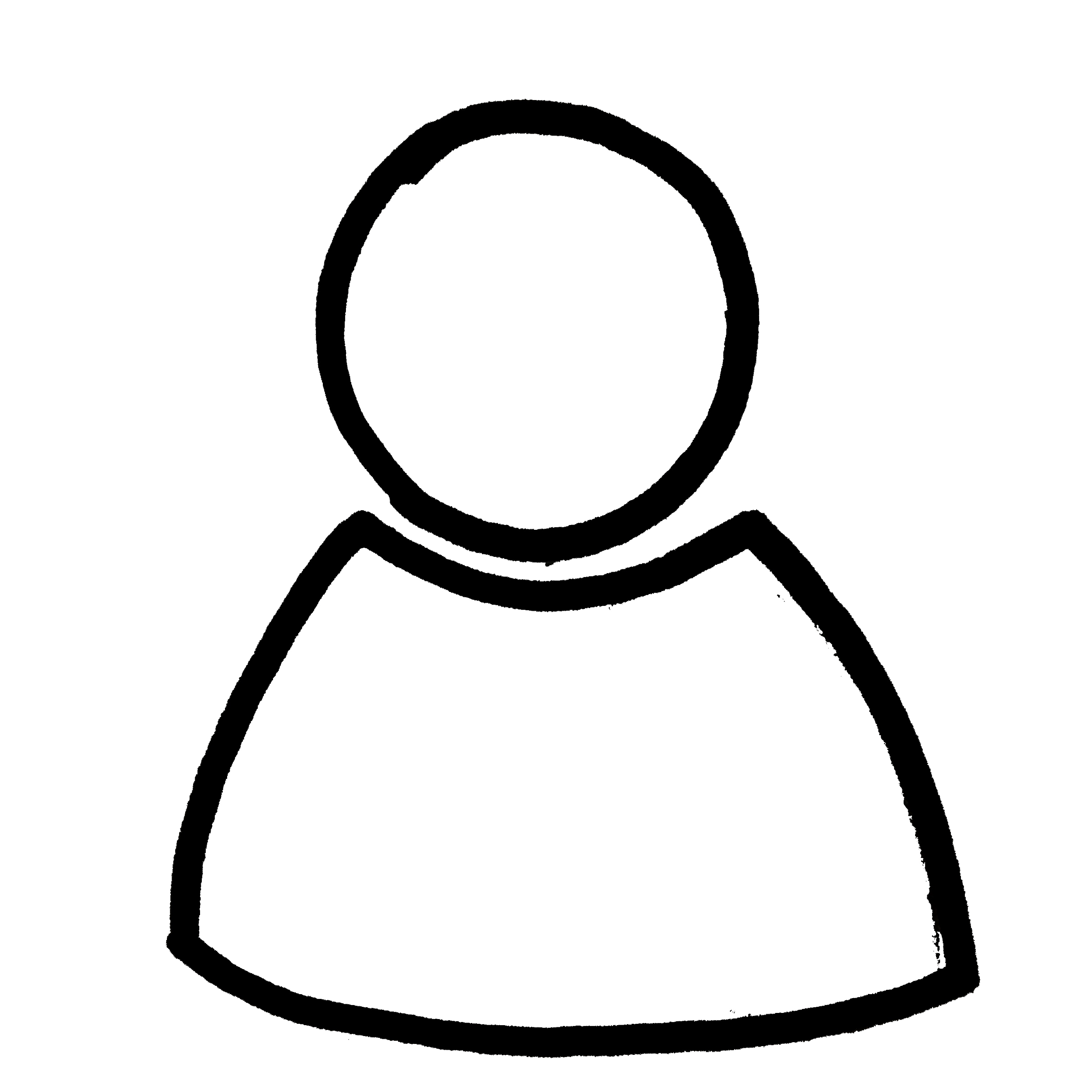 Explain
What similarities are there between ‘Drive’ and ‘The Dot’?
Date: Thursday 21st January 2021
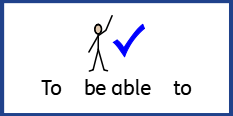 LO: To be able to retrieve information and explain inferences.
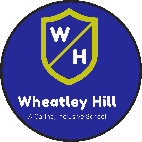 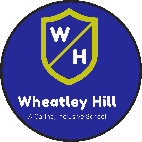 Subject: Reading
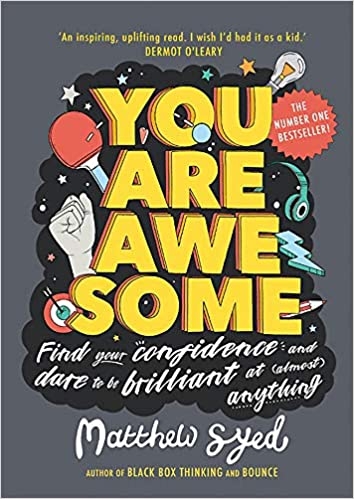 You Are Awesome
Matthew Syed
Read to 7 pages of the LoveReading4Kids PDF
https://www.lovereading4kids.co.uk/extract/15248/You-Are-Awesome-by-Matthew-Syed.html
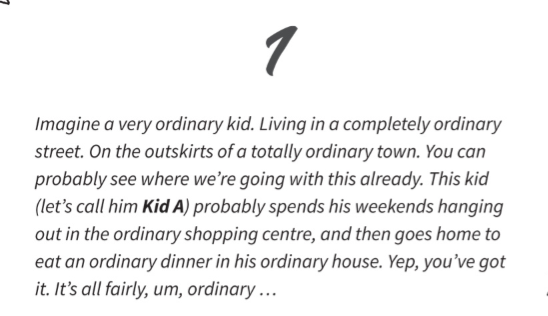 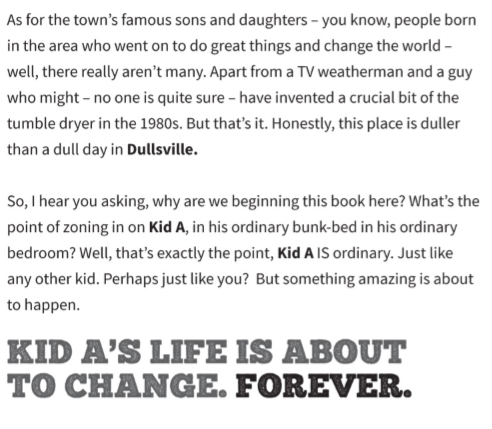 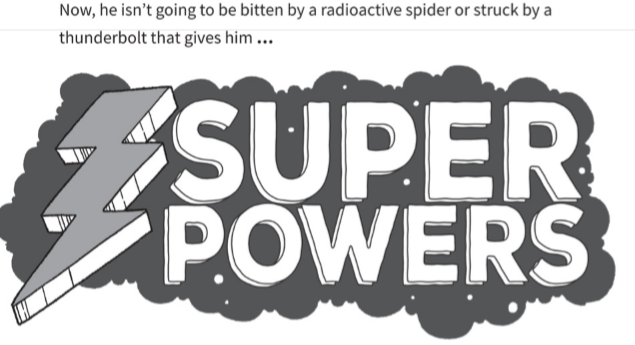 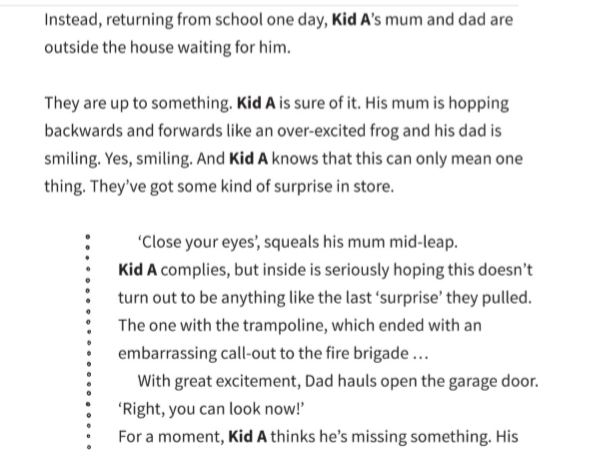 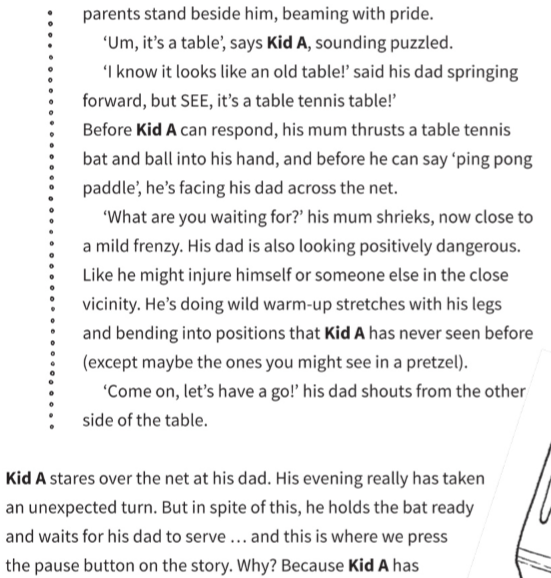 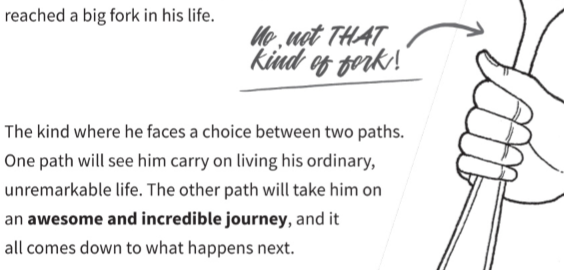 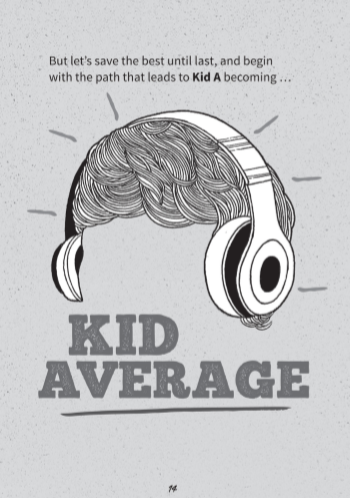 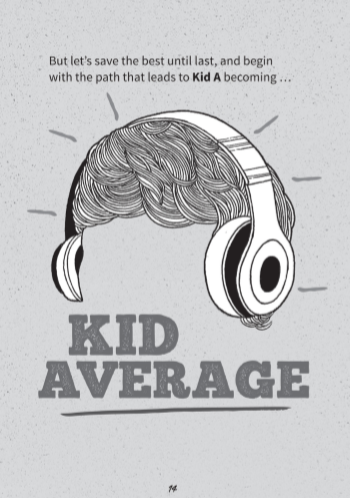 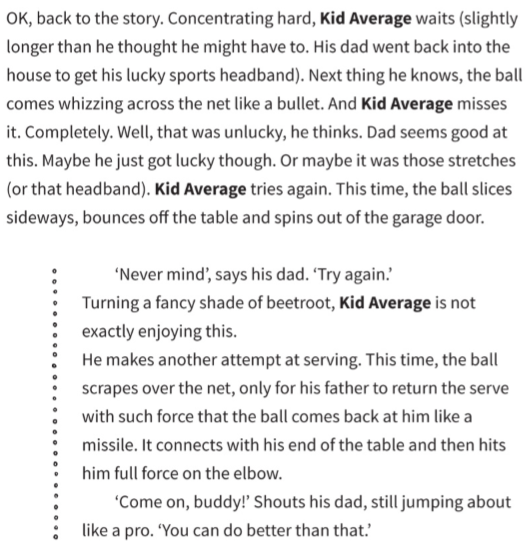 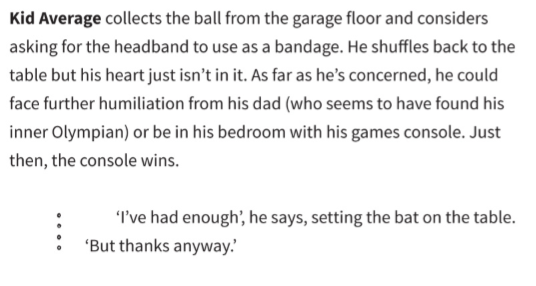 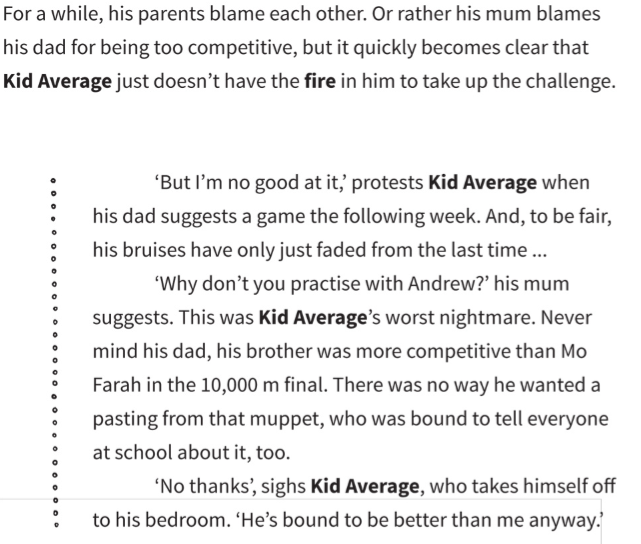 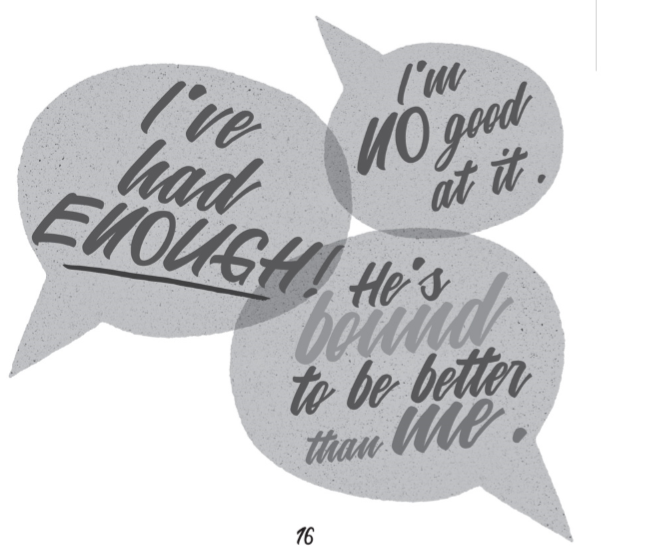 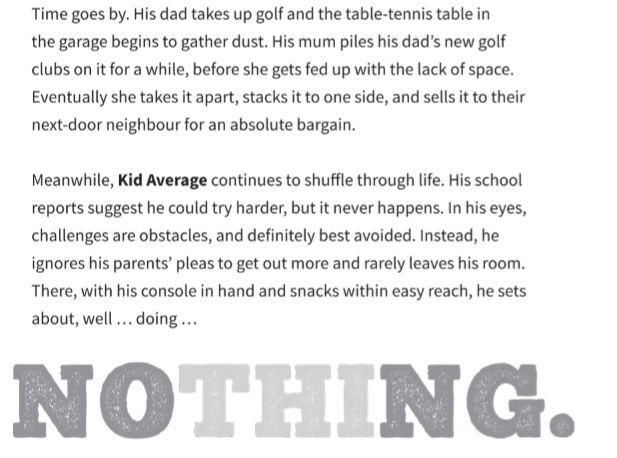 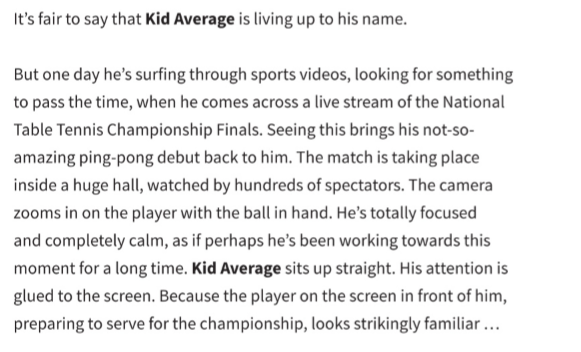 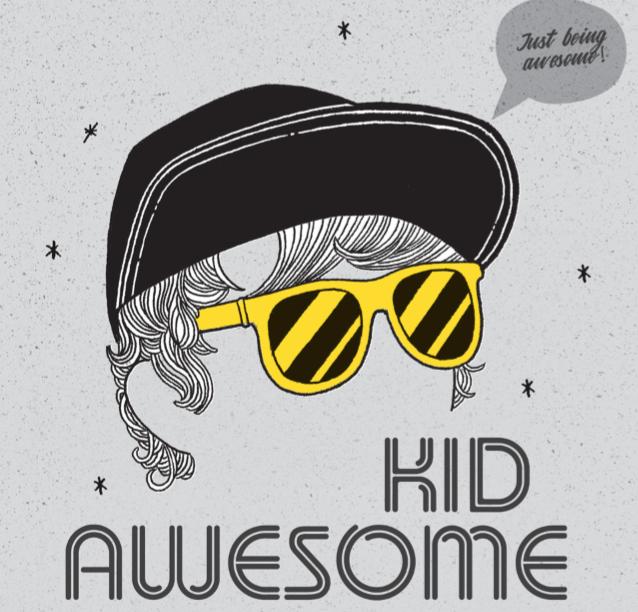 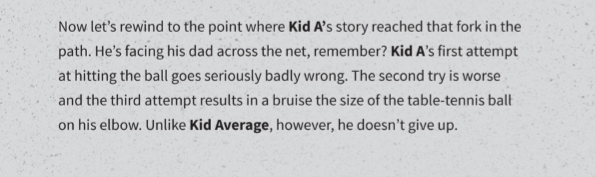 Vocabulary Check
fulfil potential
a crucial bit
Kid A complies
reached a big fork in his life
Retrieval
What will this book help you do?
If you start this book as Kid Average you will end it as Kid _____?
What have Kid A’s parents got for him?
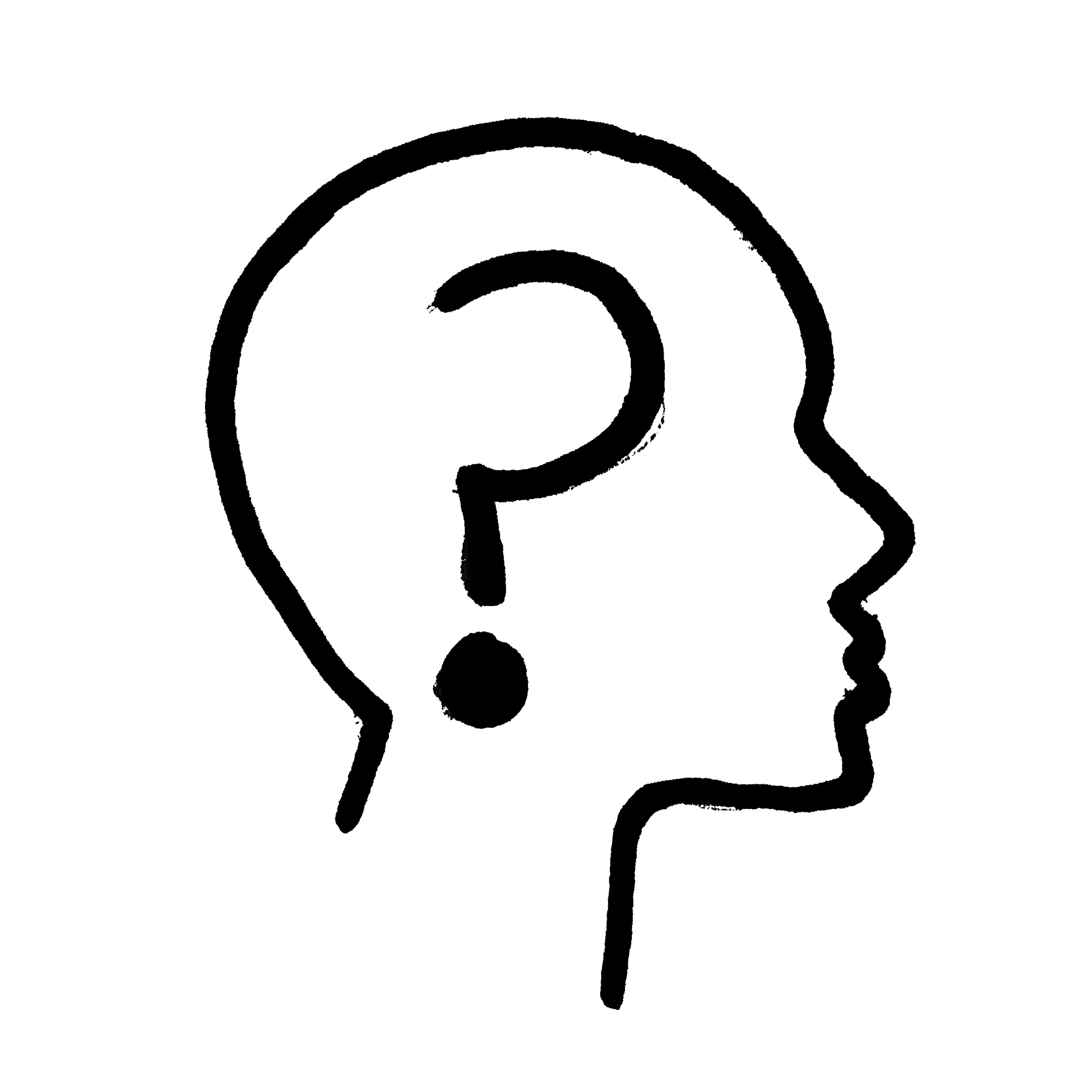 Summarise
What is this text about? What do you think the purpose of writing it was? Who might it be for?
Retrieval
Look at Page 9.
Find and copy two ways the book pledges to help its reader.
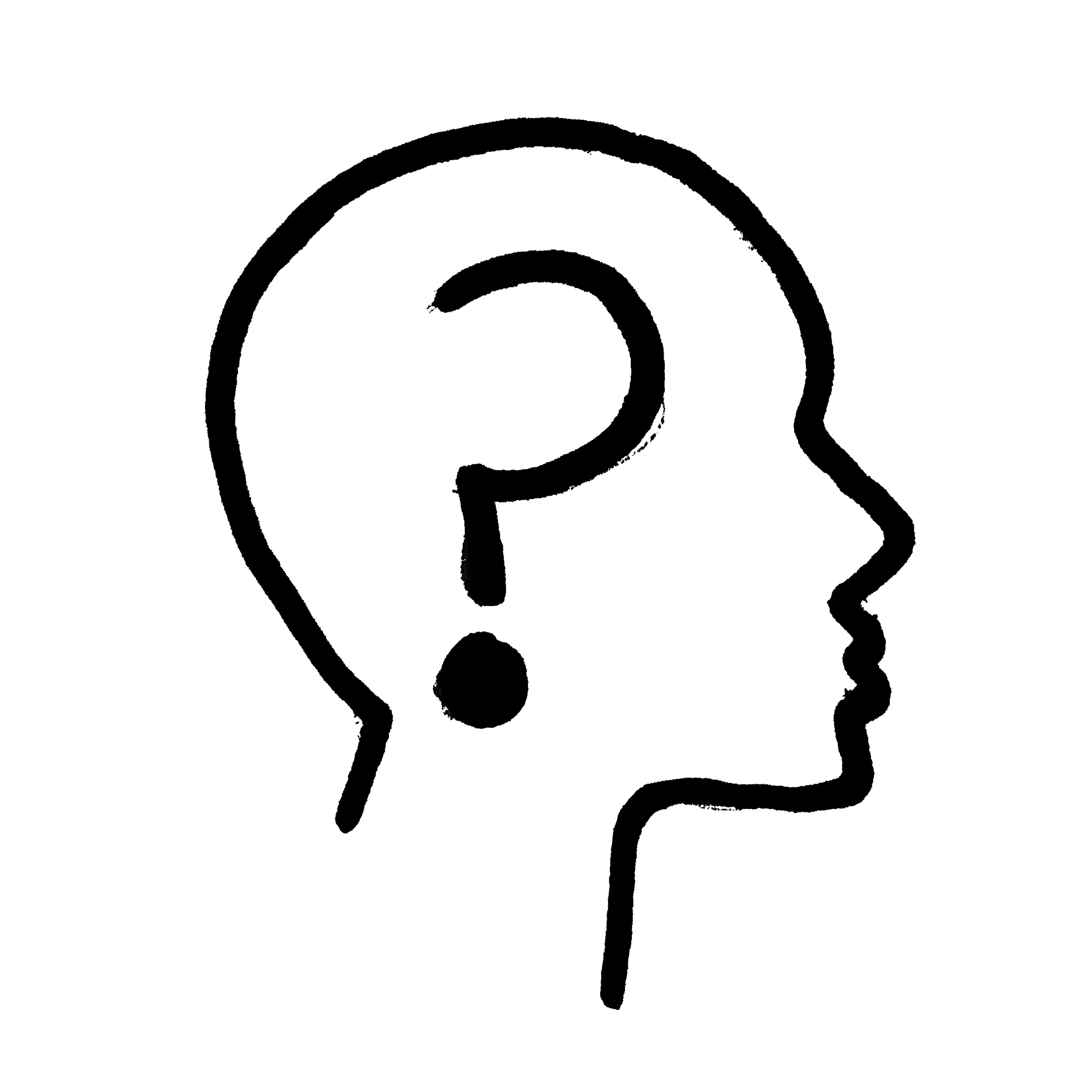 Explain
‘totally ordinary’
Why do you think the author keeps repeating this?
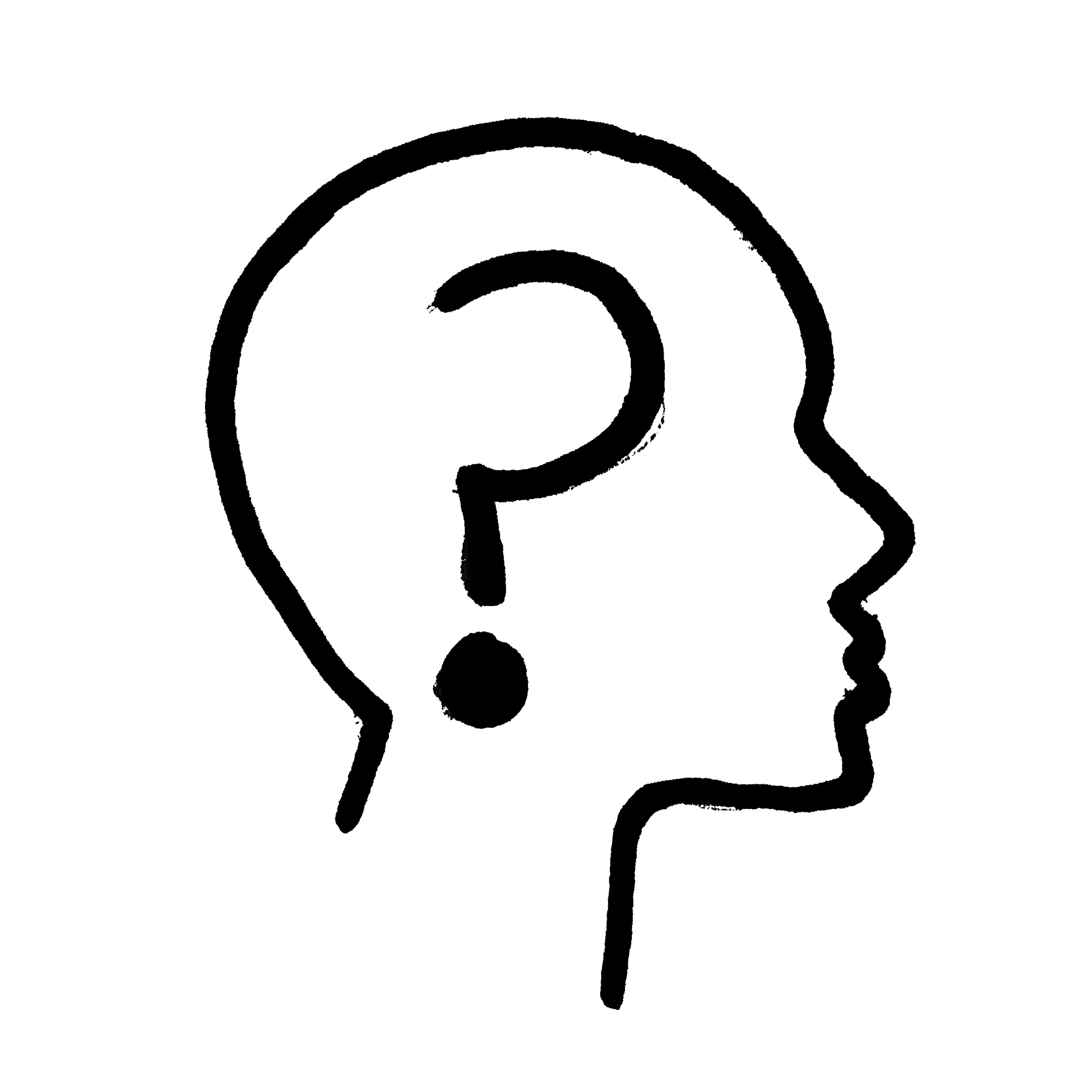 Predict
Predict what the two forks would be.